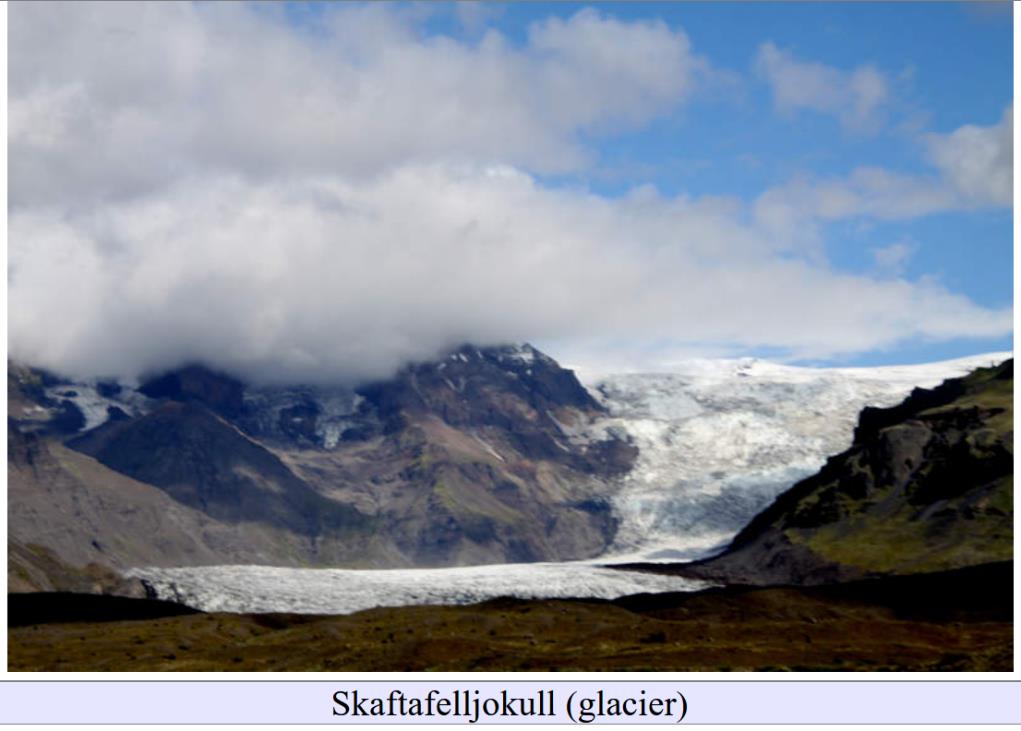 Erosional Glacial Features
Lecture 6
Part 0

Glacial Feature in Pics from Social Media
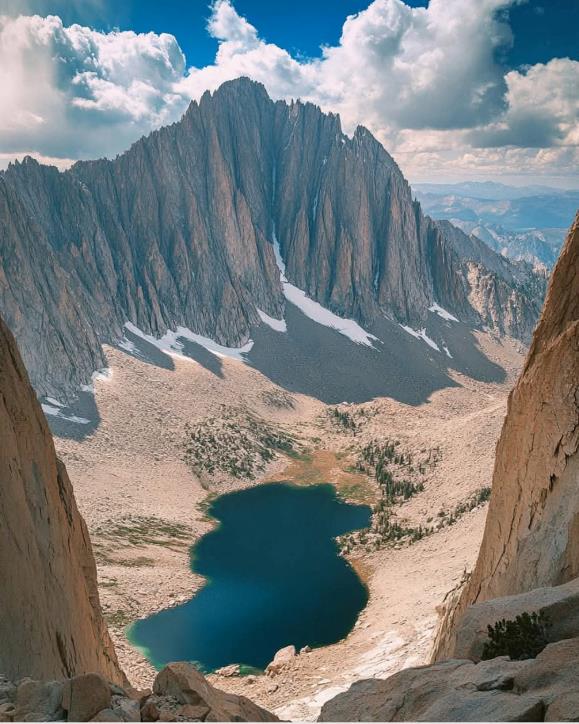 Glacial Valley

Arête

Moraine

Moraine Lake
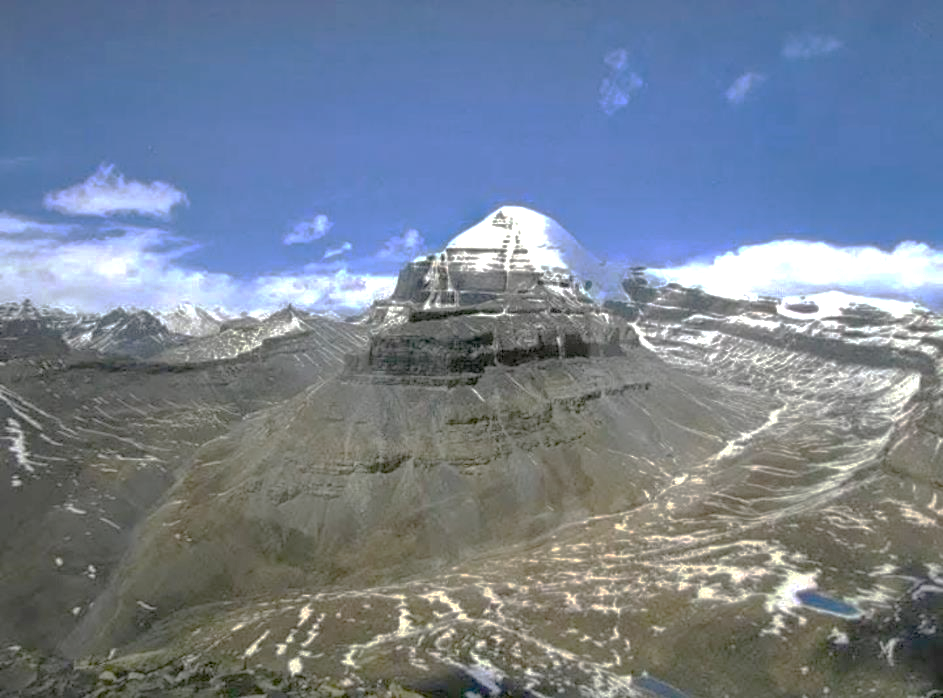 Two Glacial
Valleys

Arête

Horn
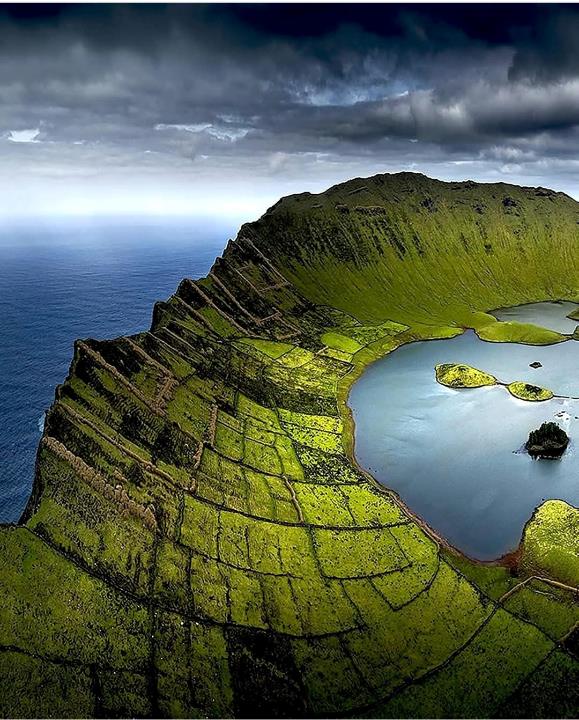 Watch It!

Crater

Crater Rim

Crater Lake
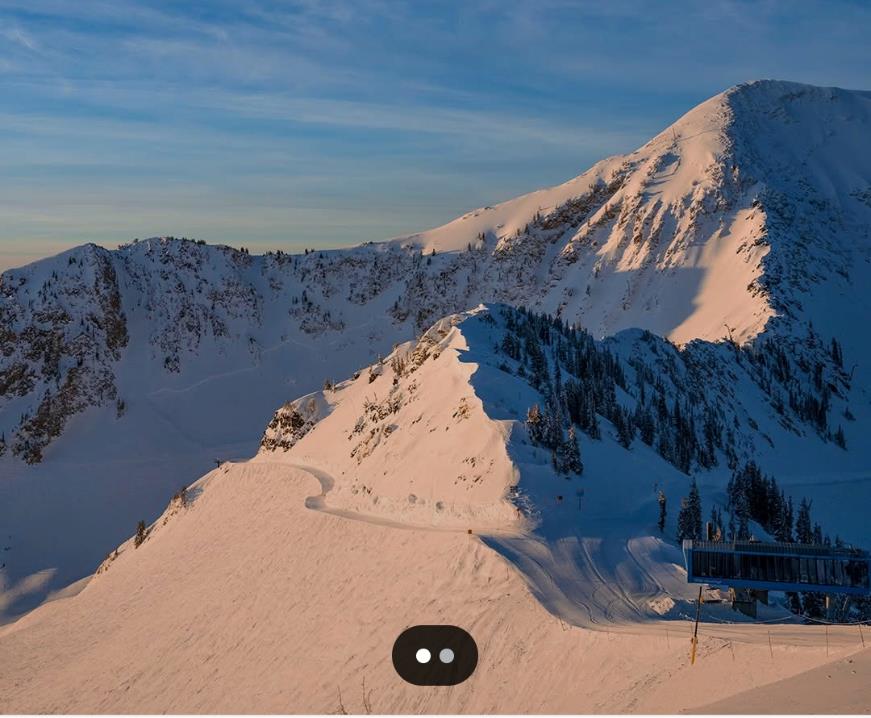 Cirque

Arête
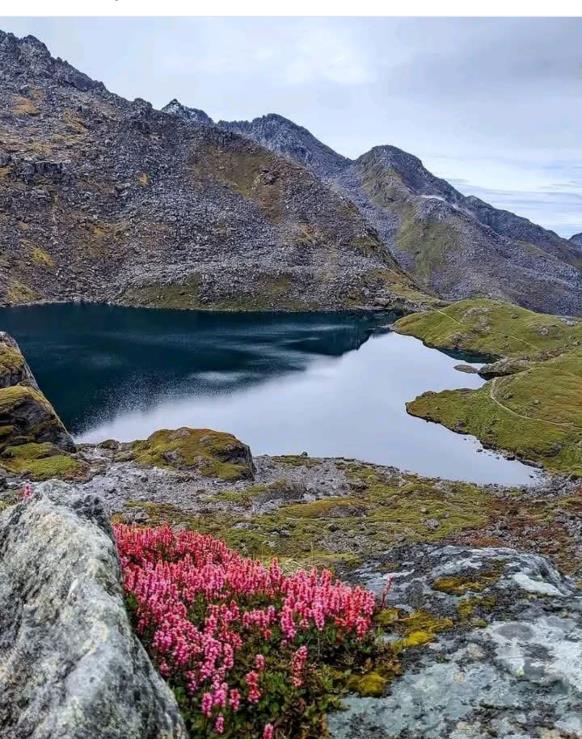 Cirque

Moraine

Moraine Lake
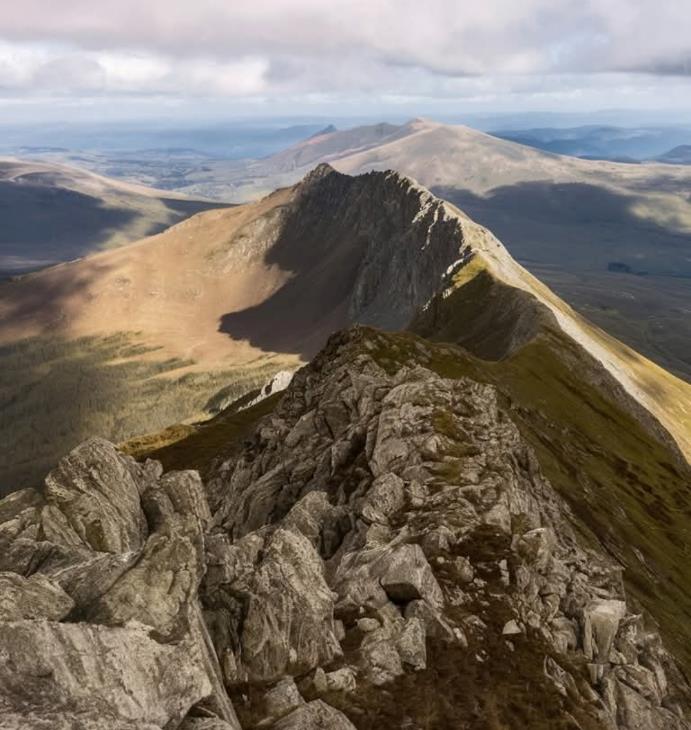 Cirque

Arête
Part 1

Mapping what’s beneath modern glaciers


“The Present is the Key to the Past”
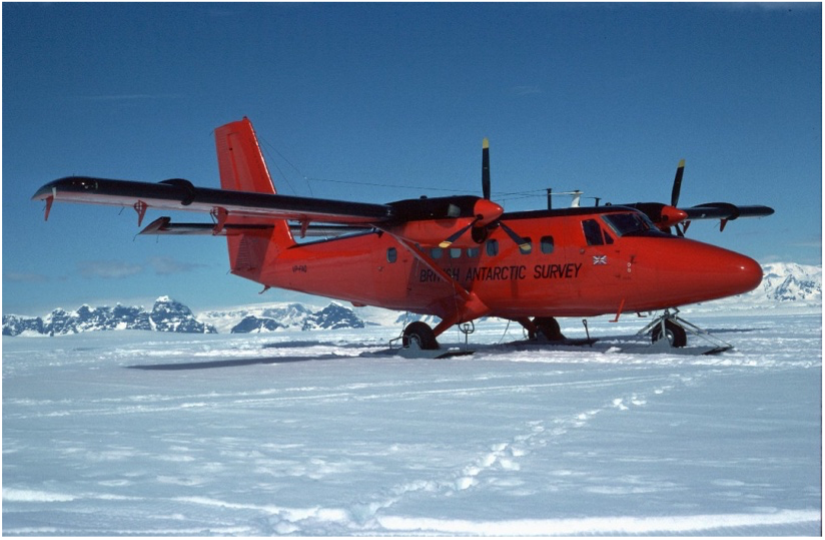 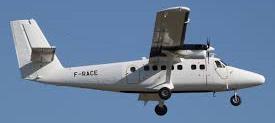 Radio Waves
Ice
Radio Waves
Bedrock
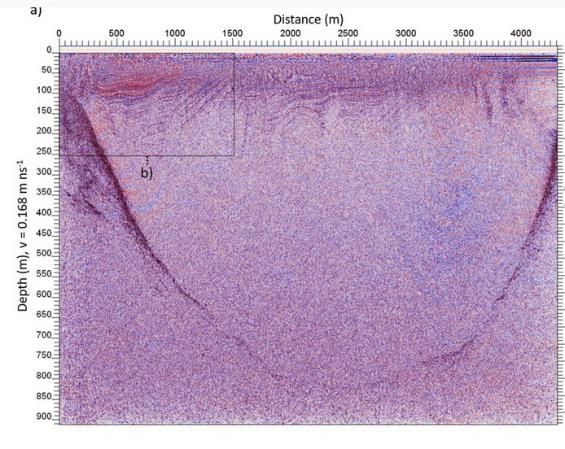 0
Ice
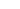 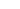 depth (m)
U-shaped Valley
Bedrock
900
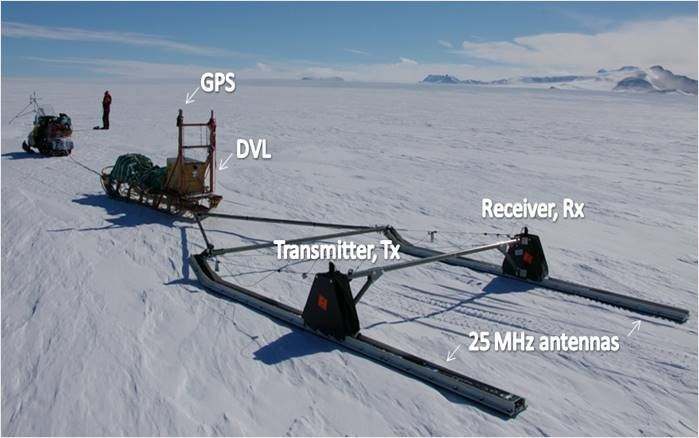 about a millimeter
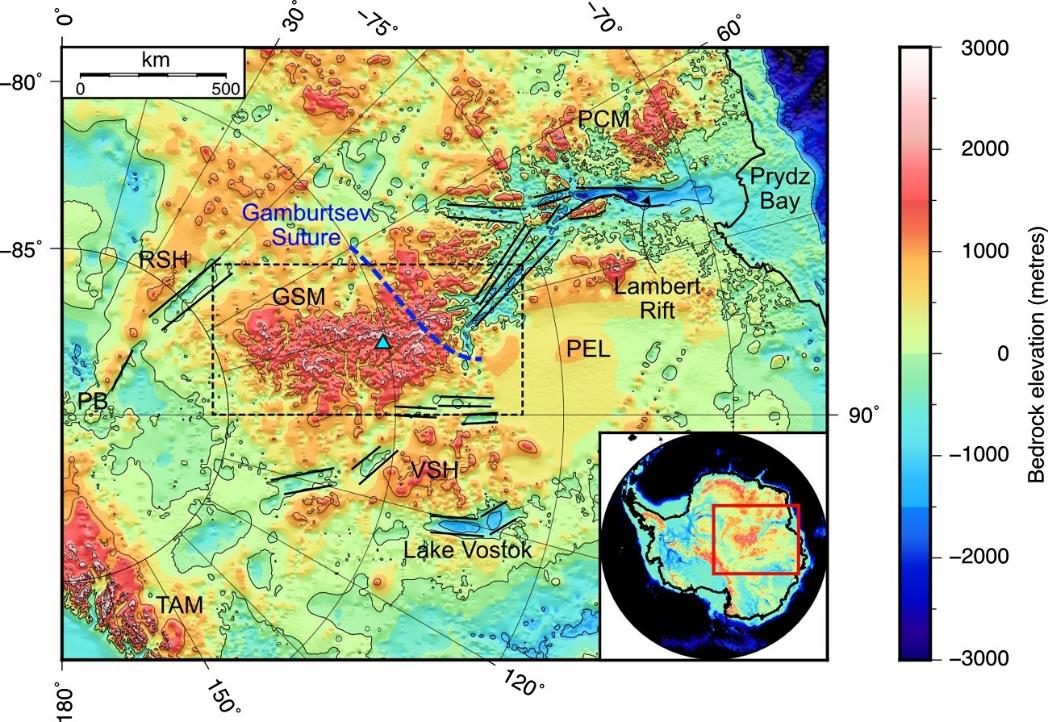 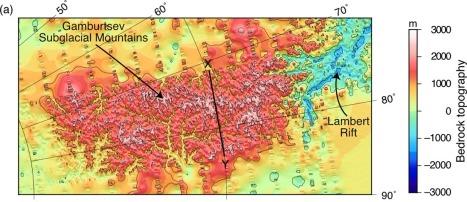 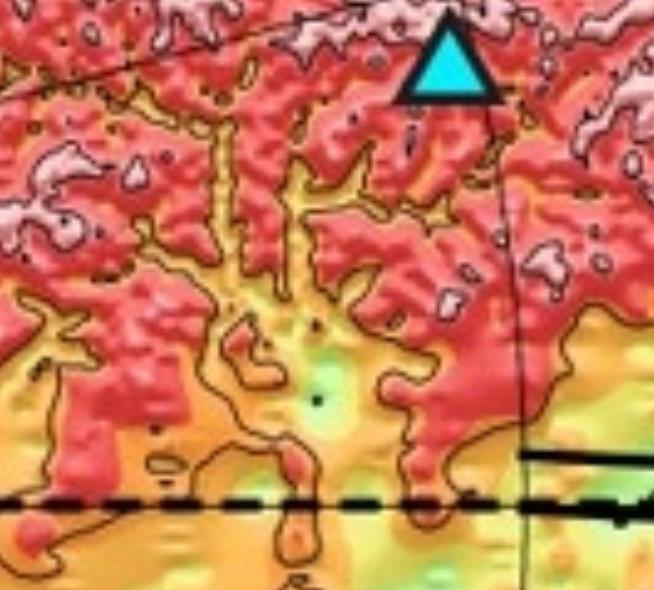 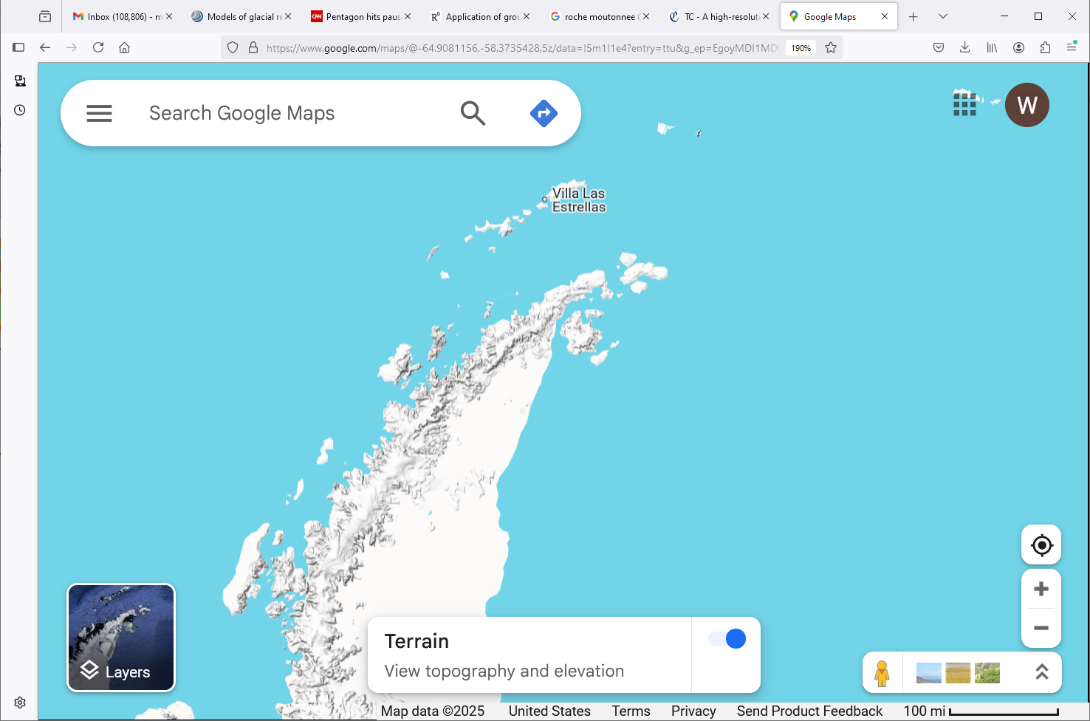 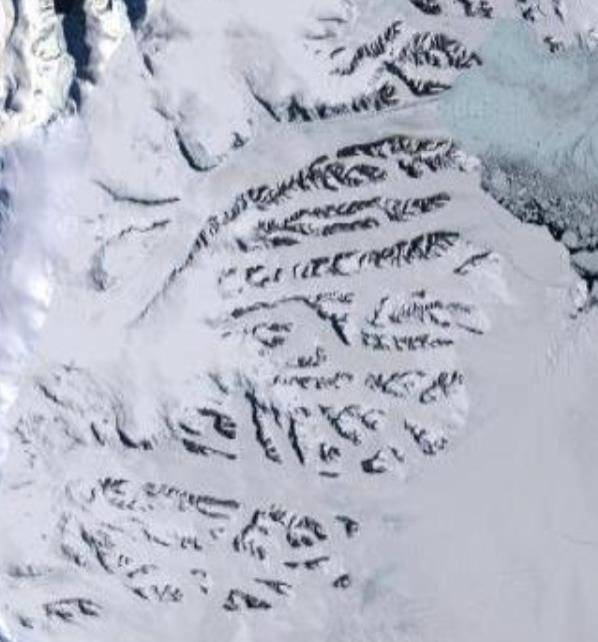 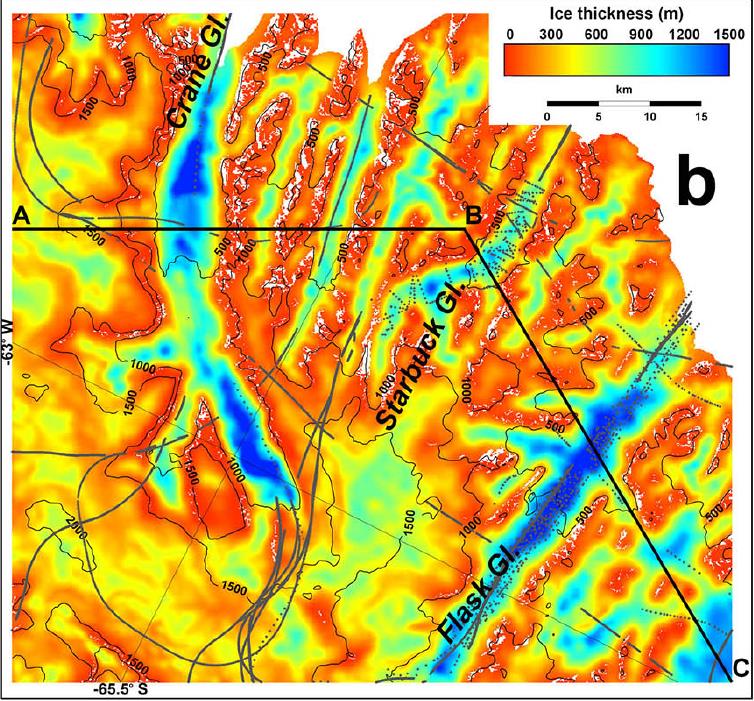 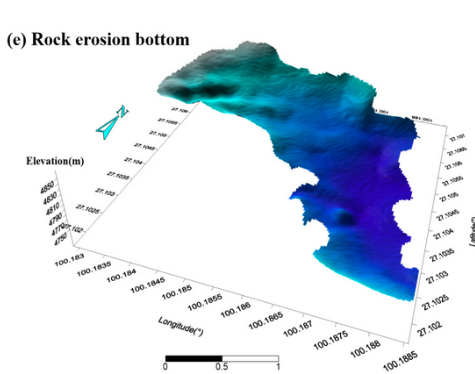 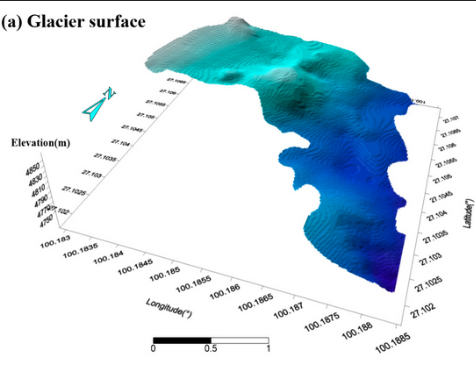 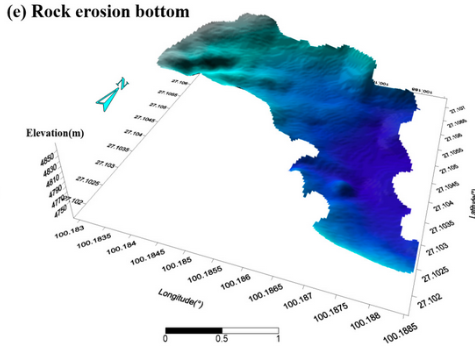 Part 2
Erosional Features Formed During Glacial Retreat
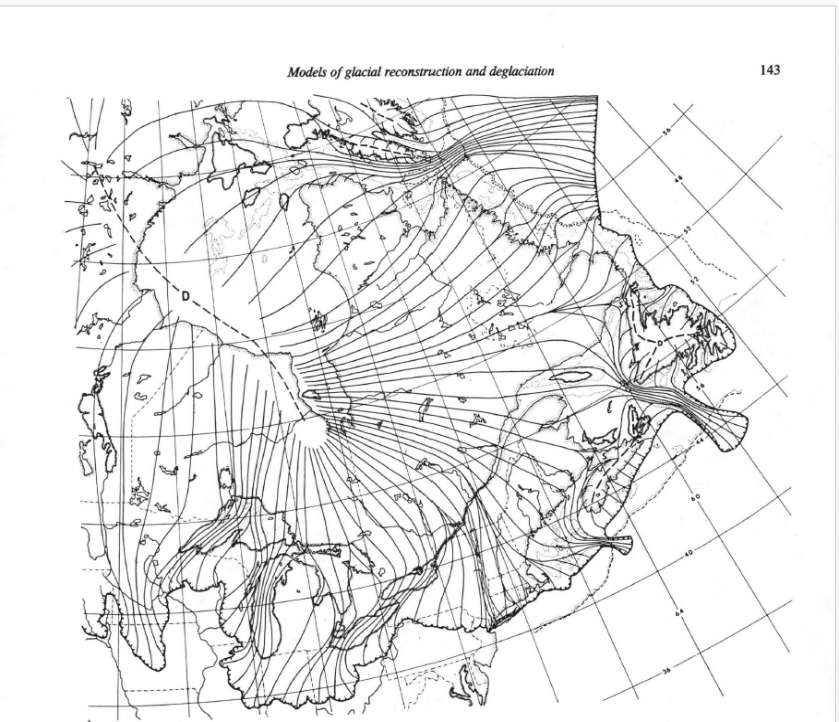 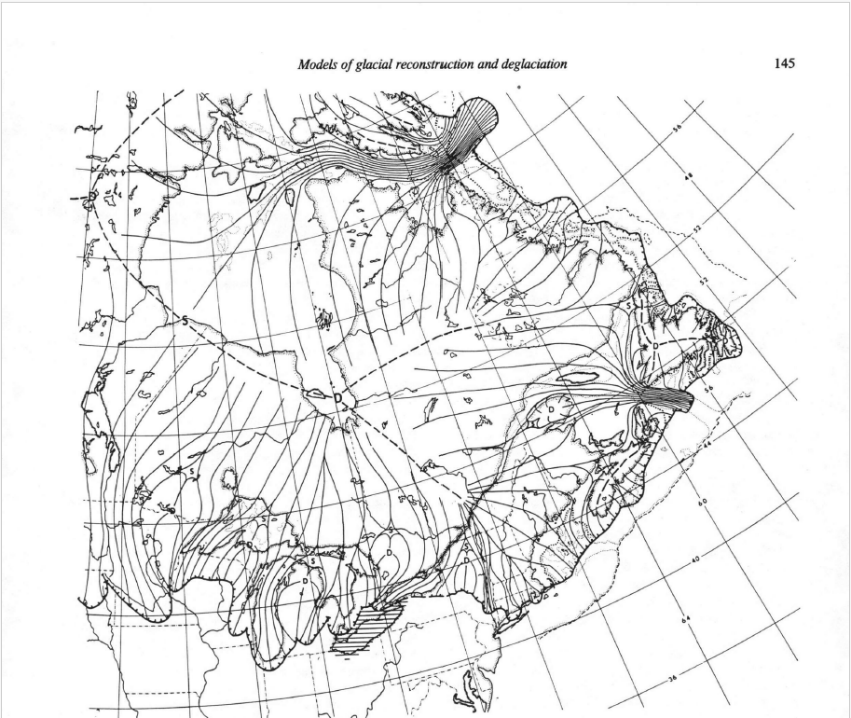 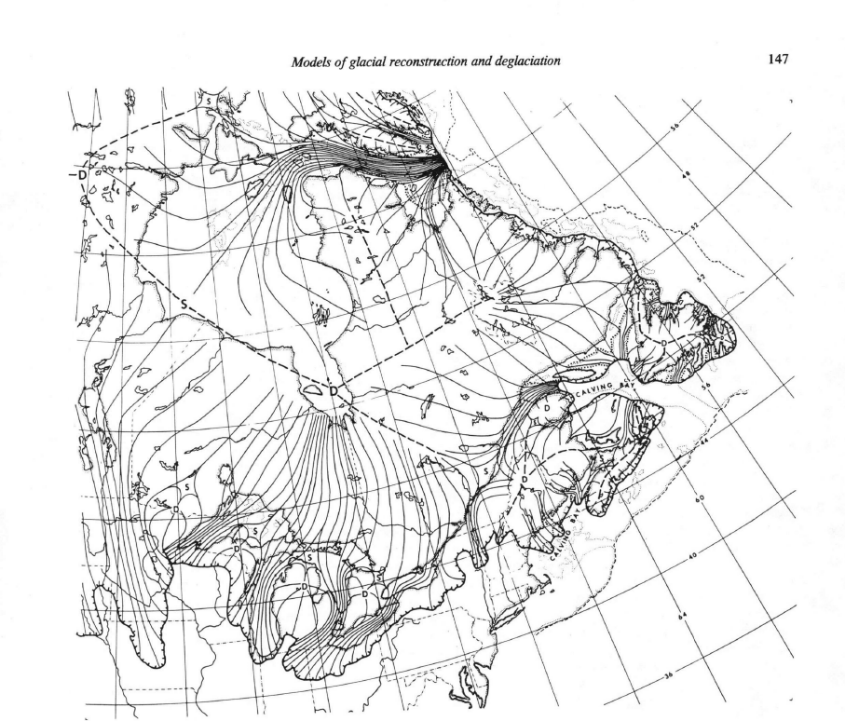 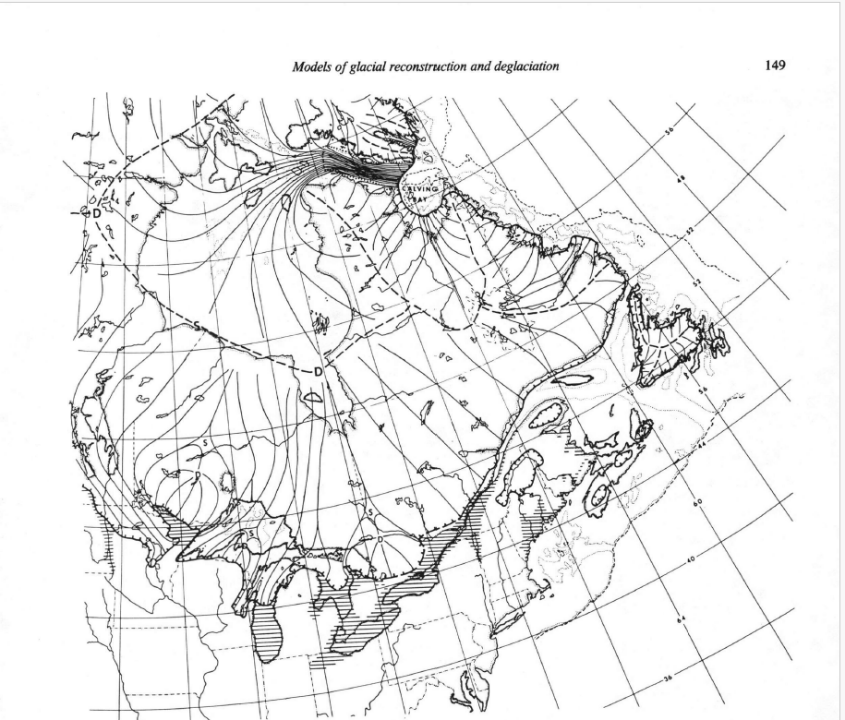 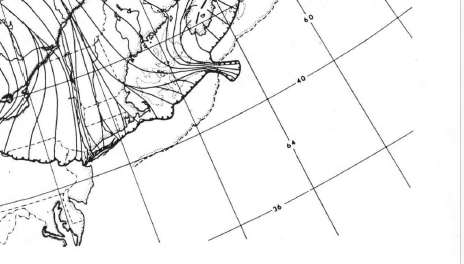 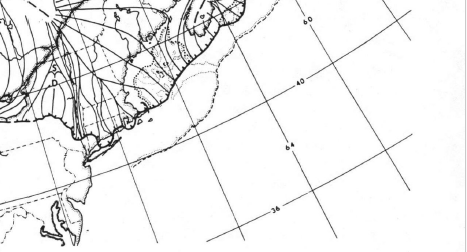 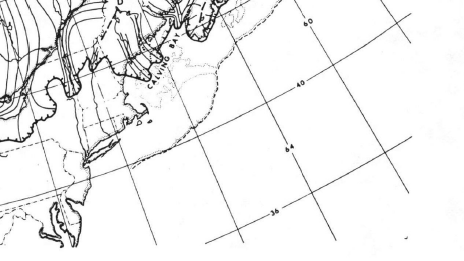 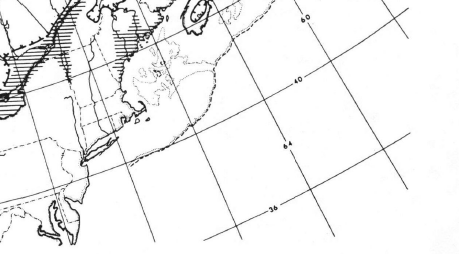 lake / marine
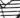 18,000 Ice Front at Ronkonkoma Moraine, Fast flow in Hudson Valley

steady retreat

12,000 has melted back to St Laurence River, large flooded regions
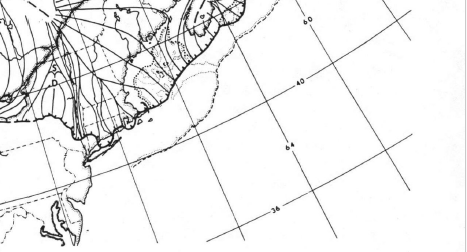 Finger
Lake
region
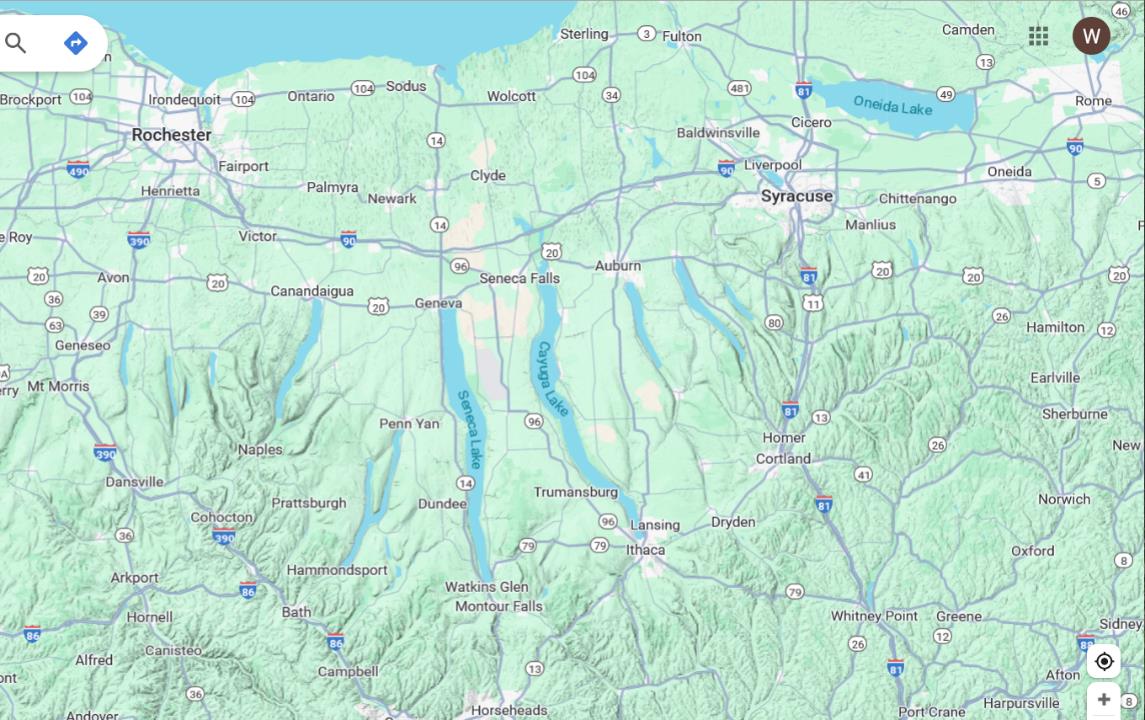 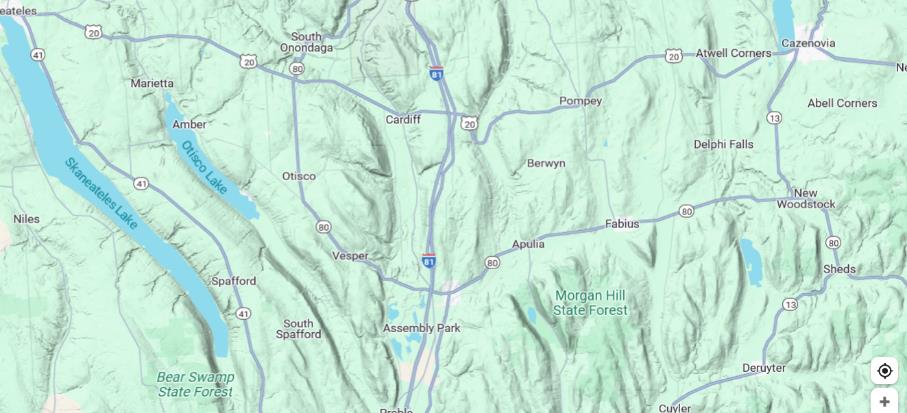 valleys bigger than modern lakes
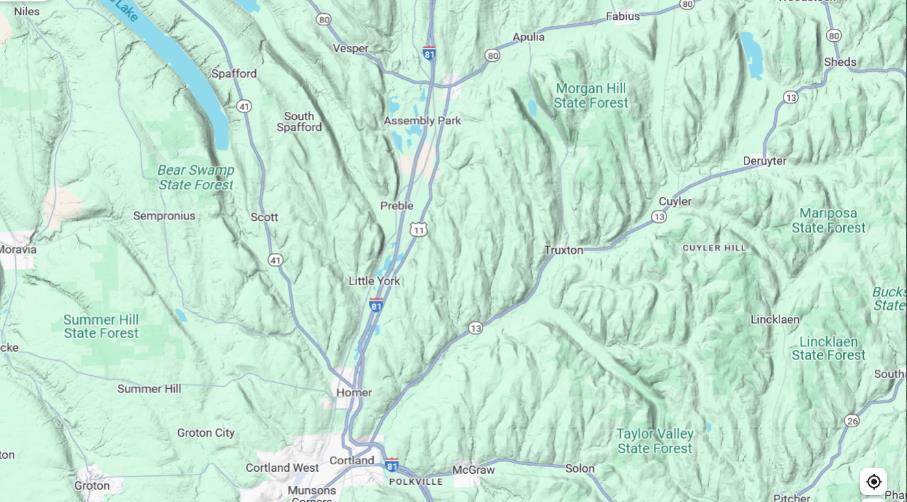 not all are north-south
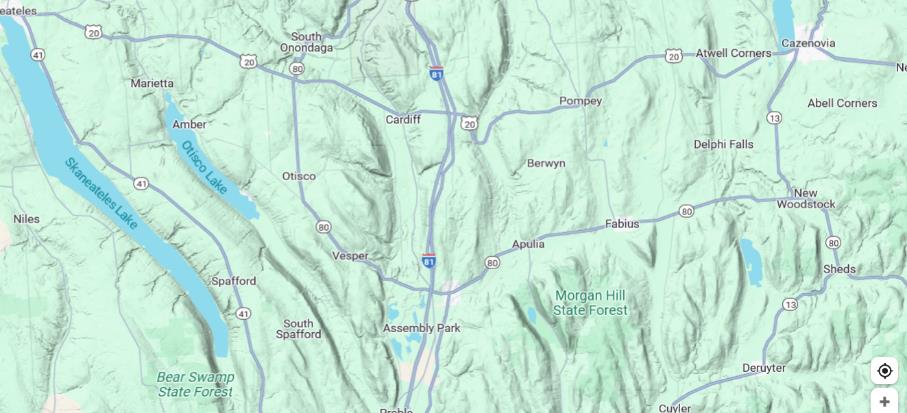 most valleys have no lakes
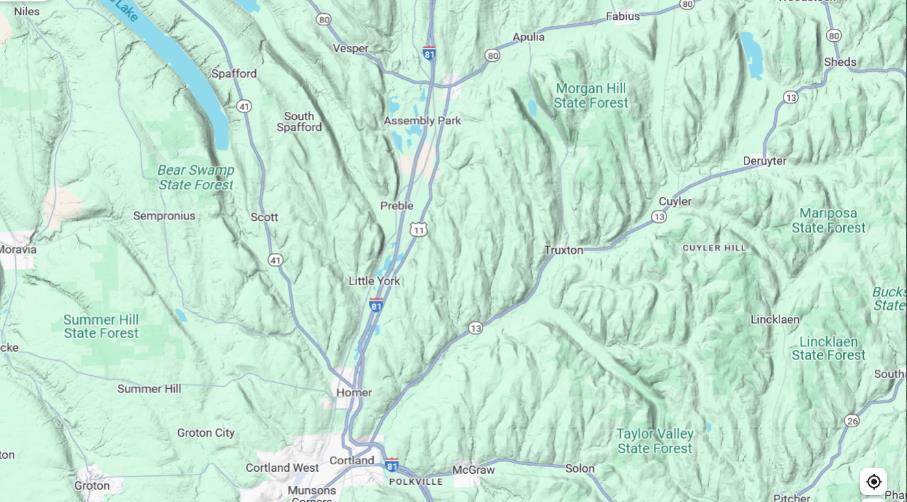 valleys bigger than modern lakes
not all are north-south
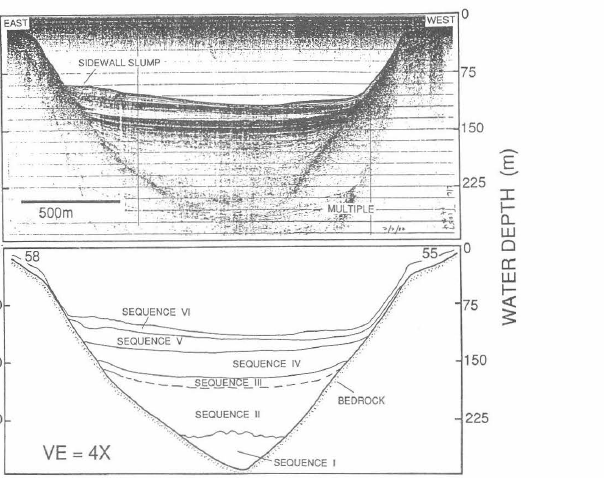 Lake Cayuga
seismic
echo sounding
indicates
valleys are
substantially
deeper than they appear and are filled with sediments
Tunnel Valley

Valley formed under the ice sheet when it its rapidly melting back

very broad infiltration of ice from surface melts
(lots of moulins)

flow of water along glacial bed, concentrated in large tunnels

erosion of bedrock beneath glacier

not known if flow is steady or sudden floods
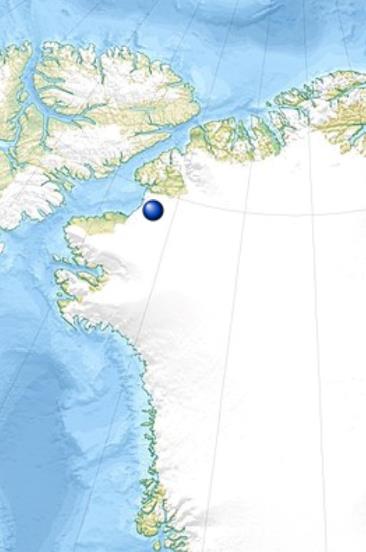 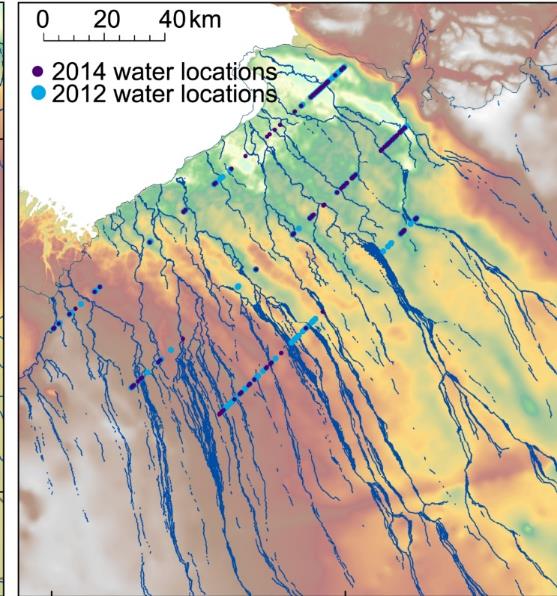 Modern tunnel valleys beneath
Humbolt Glacier, Greenland
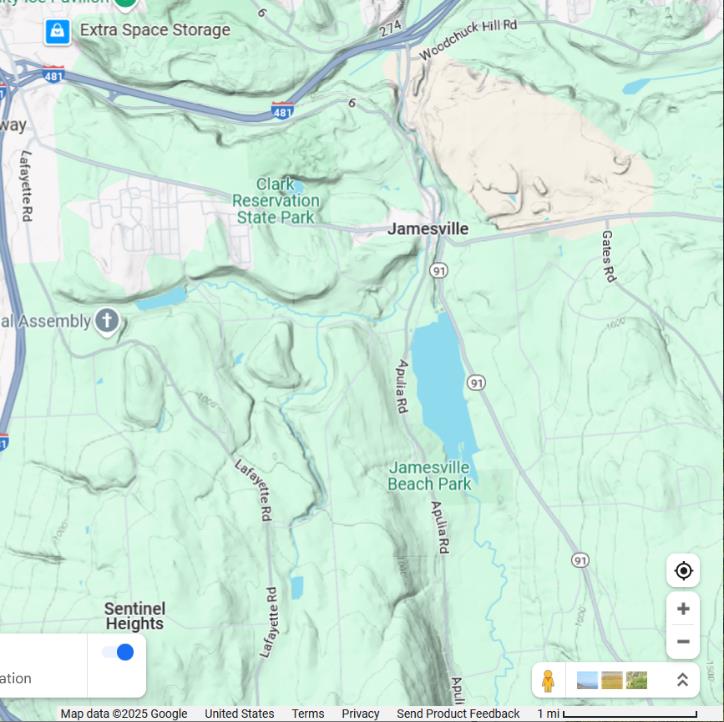 1.6 km
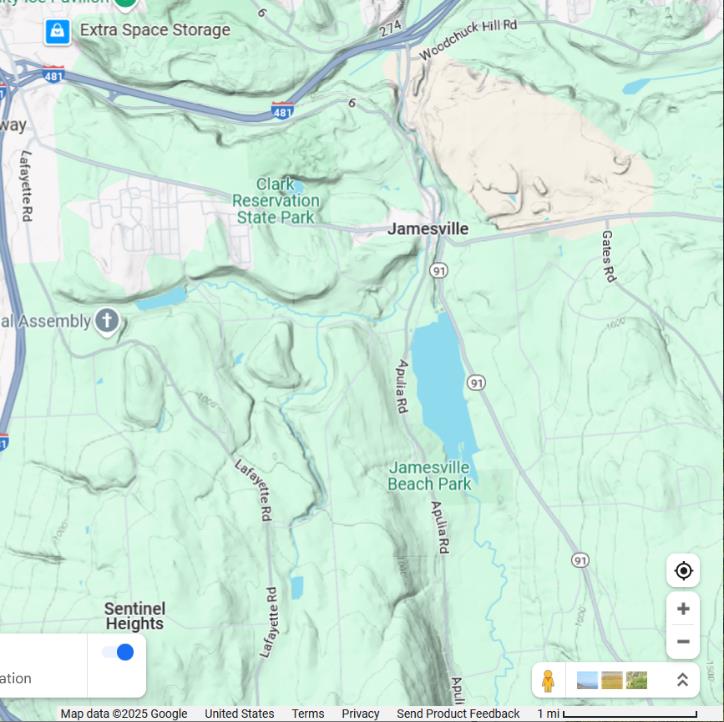 are the channels really subglacial
(below the glacier),
or might they be
proglacial
(in front of glacier)
?
1.6 km
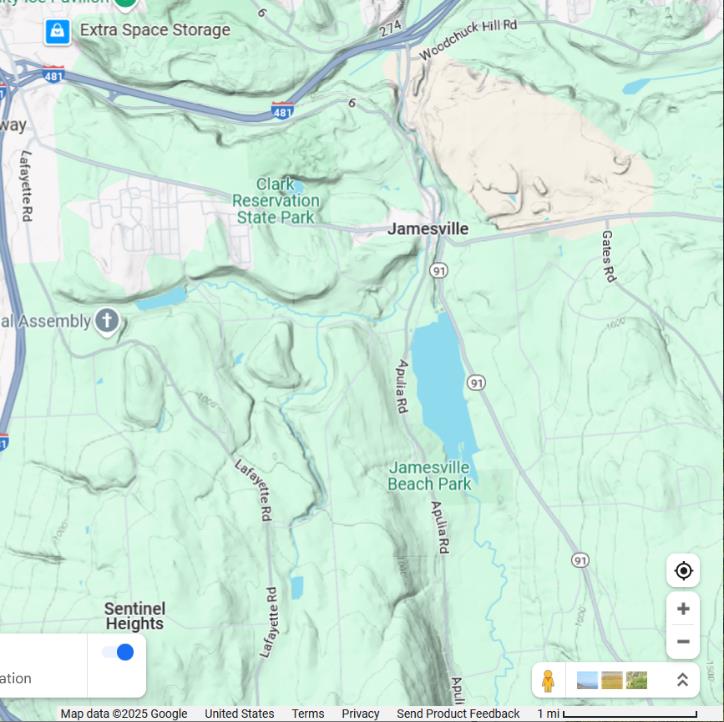 Plunge Pool
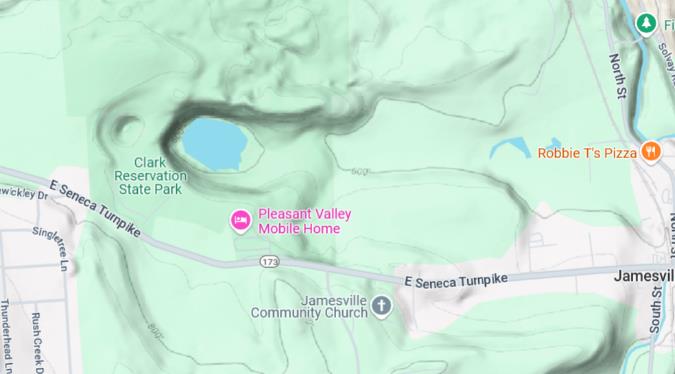 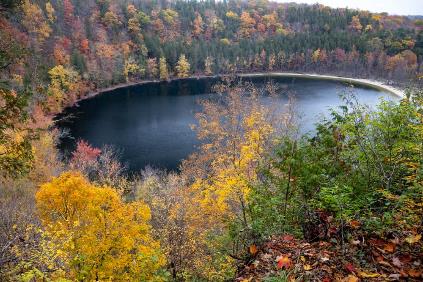 1.6 km
younger pool ?
older pool ?
older pool
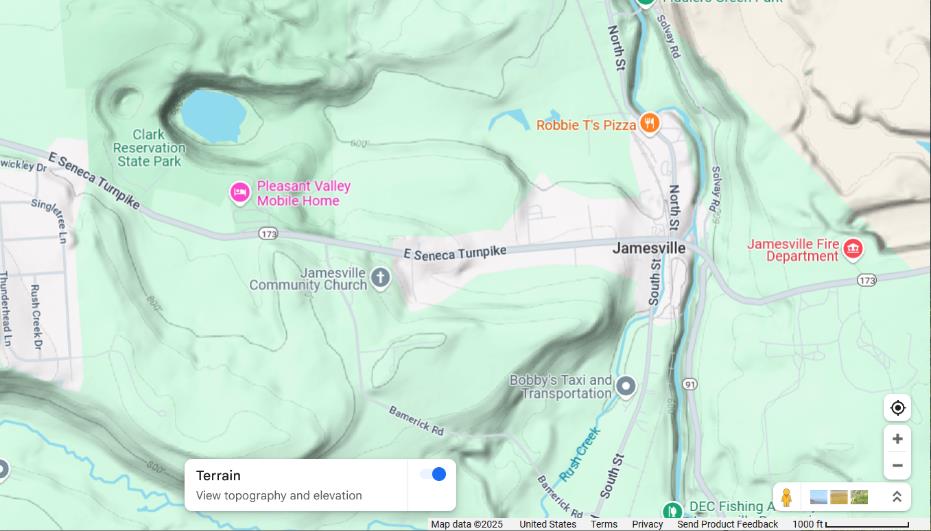 presence of
two pools
suggestive
of change in
pathway
of subglacial
water flow
300 m
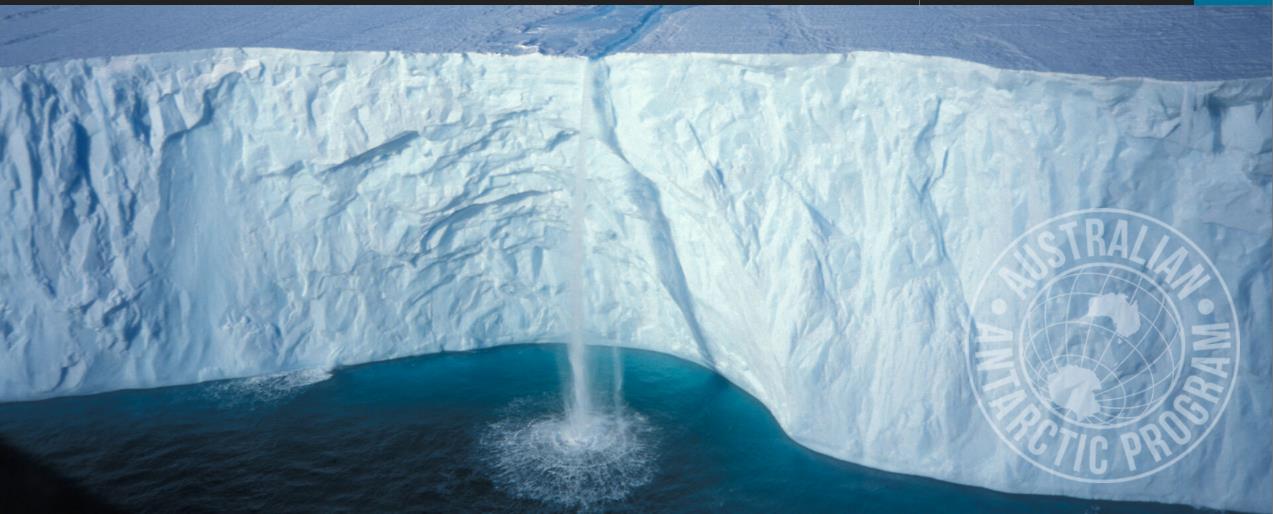 waterfall off of ice shelf in Antarctica
Pothole
swirling water causes stones to erode cylindrical holes in river bottom
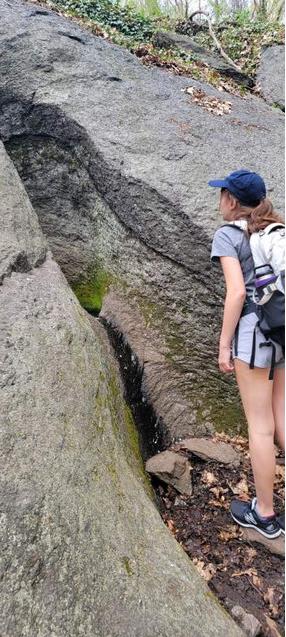 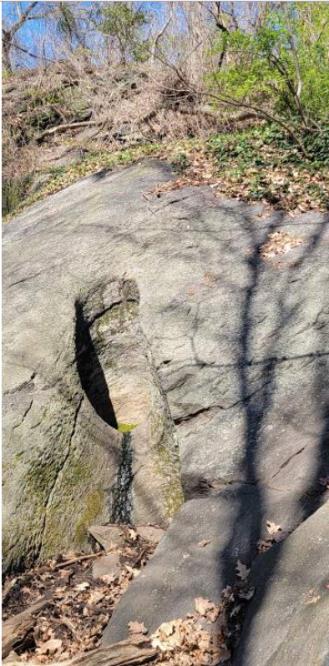 Glacial Pothole
(Inwood Park)

Pothole not near
present-day river
formed from
Ice Age meltwater
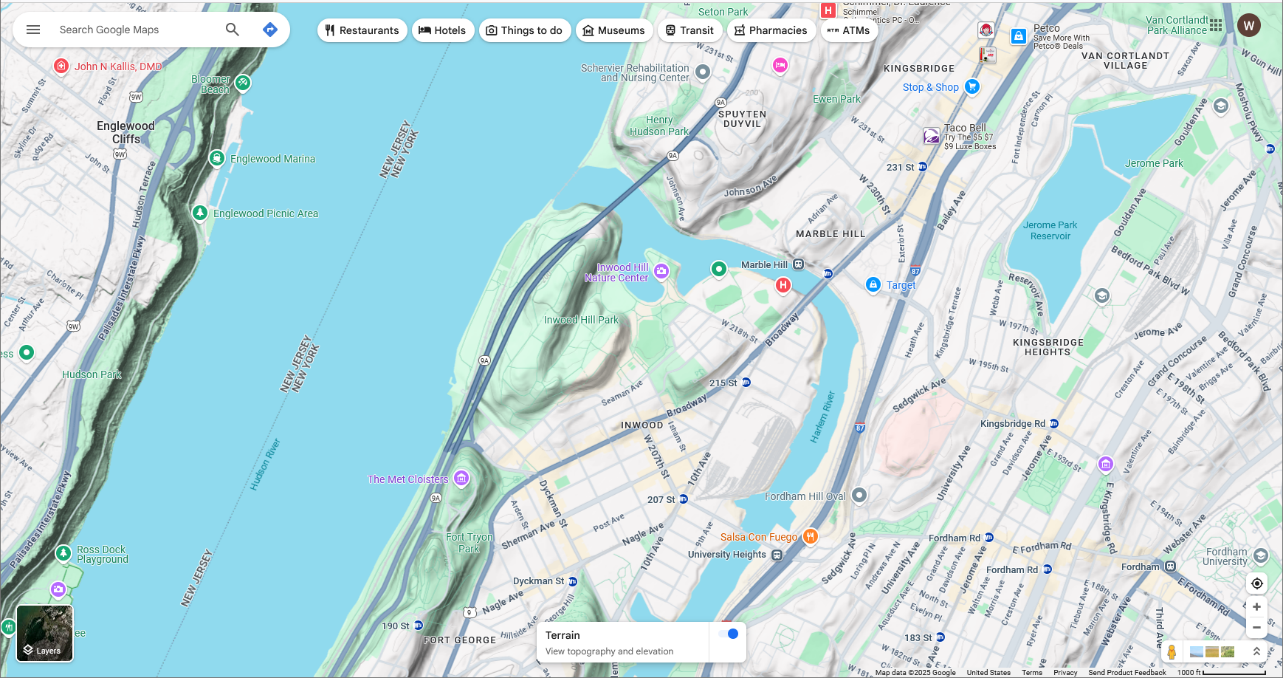 pothole
300 m
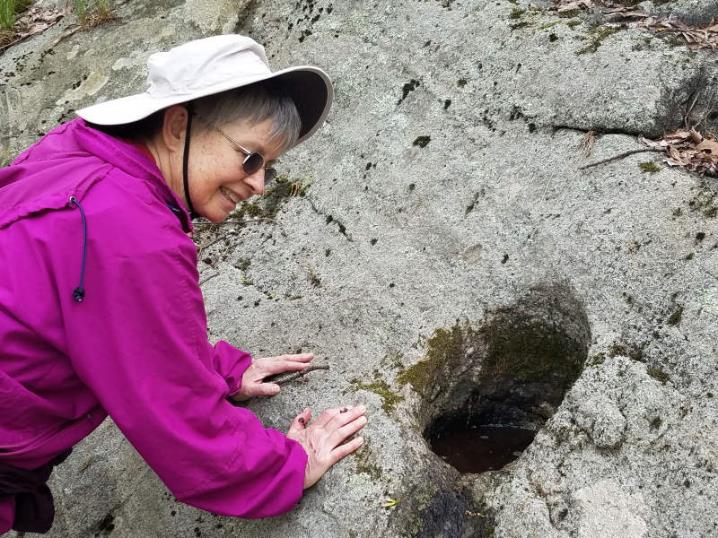 Glacial Pothole

near
Hurst
Trailhead
Harriman
State
Park)
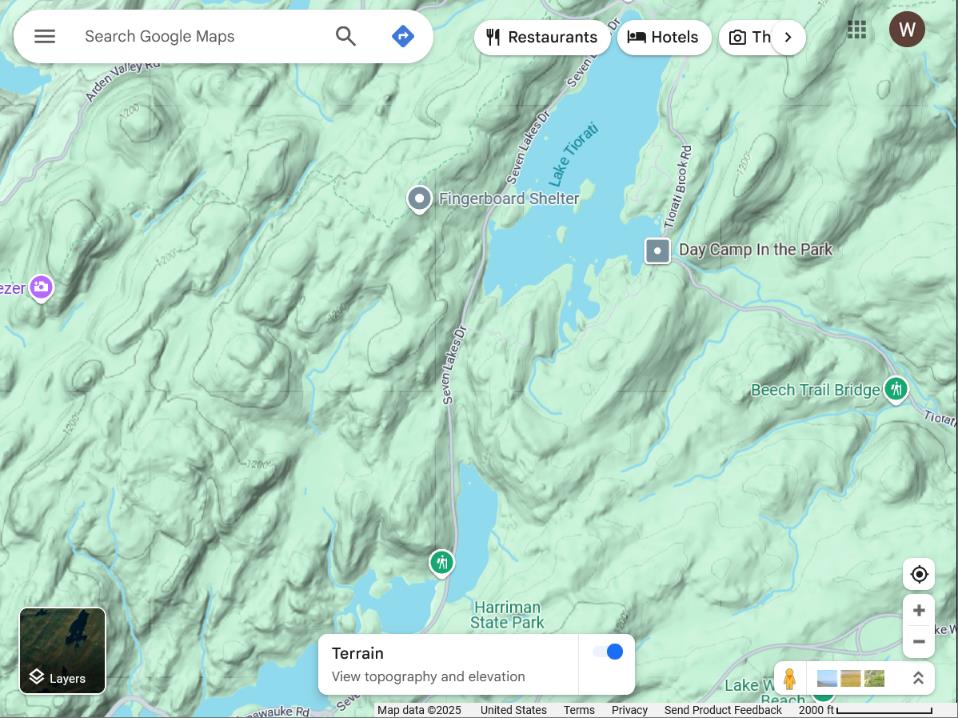 lake made by dam
pothole
600 m
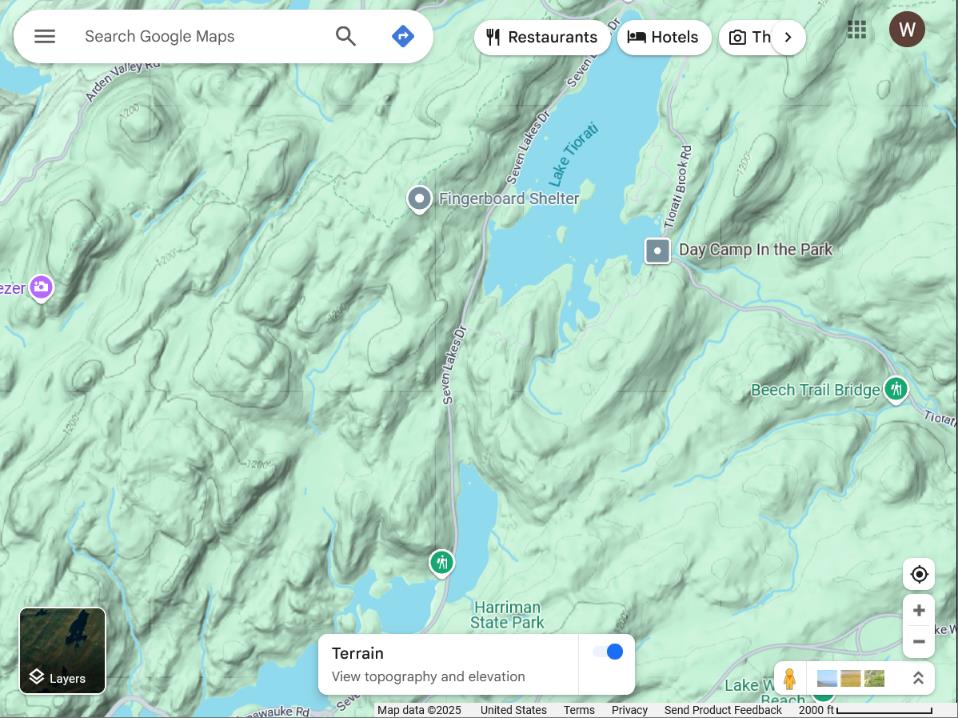 lake made by dam
pothole
outflow channel?
600 m
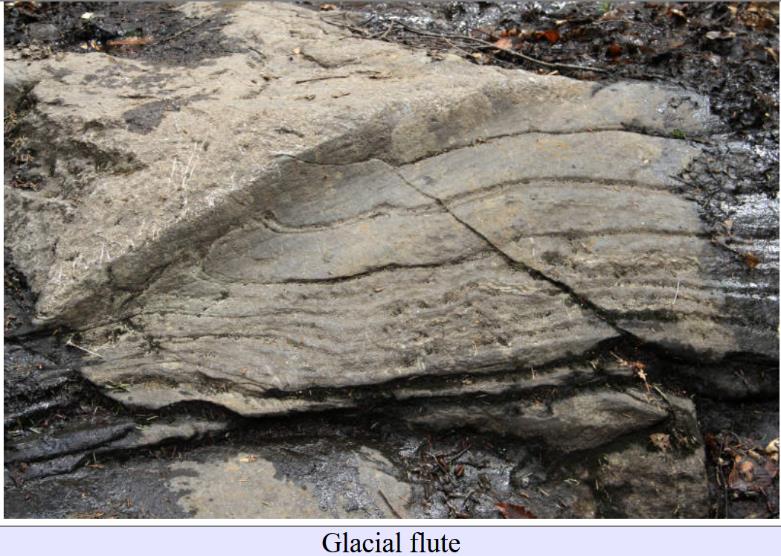 Glacial Flute
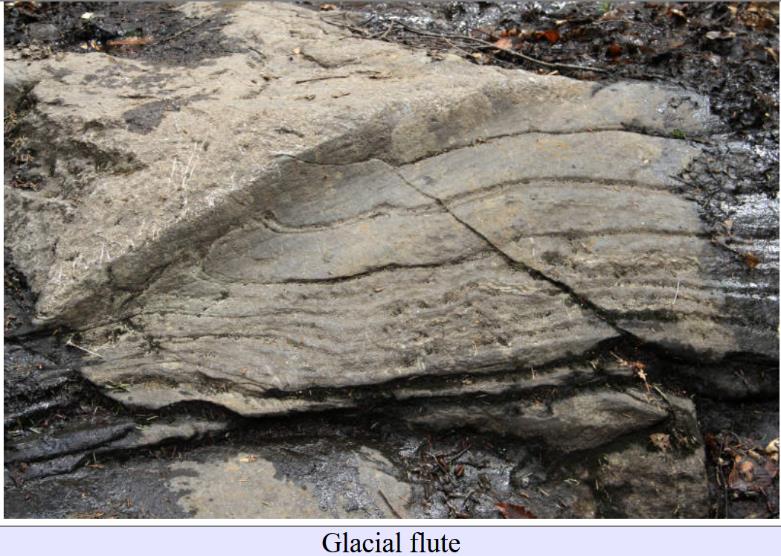 Glacial Flute

subglacial water may have played
a role in its formation
water flow
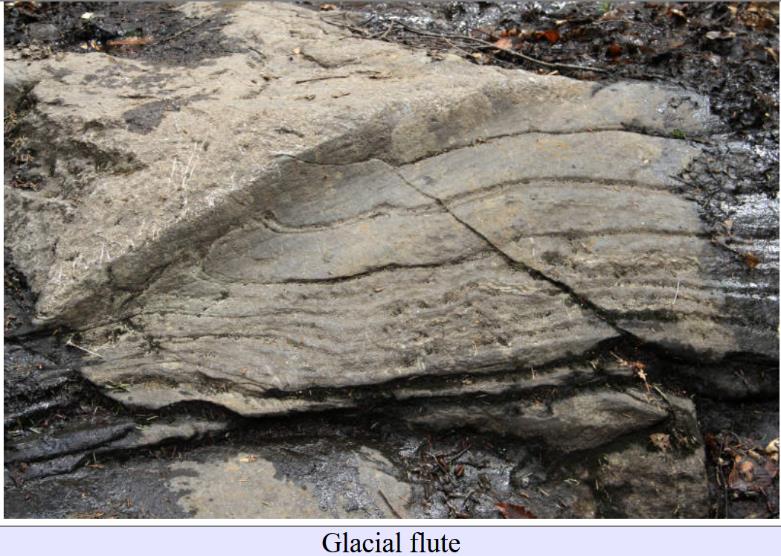 Glacial Flute

don’t confuse
metamorphic
banding
with 
flutes
Part 3
Small-Scale Erosional Features
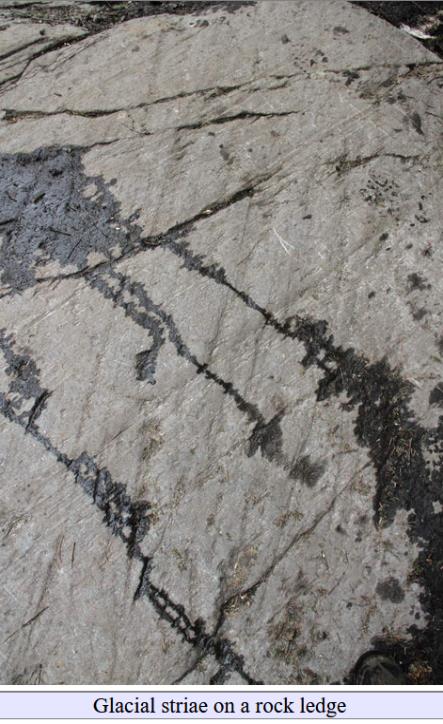 glacial scratches

“striae”
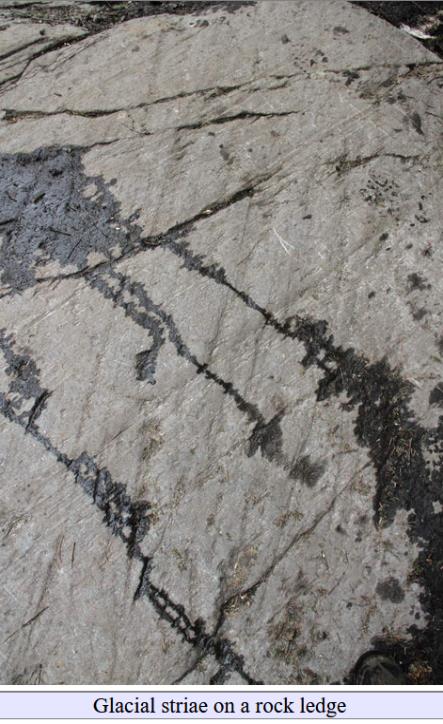 glacial scratches

“striae”
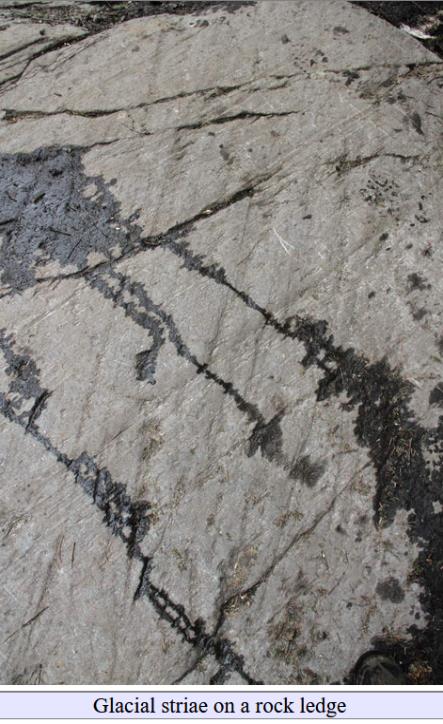 careful observation
needed to distinguish

striae
(on surface of rock)

from sedimentary layering
or metamorphic banding
(internal to the rock)
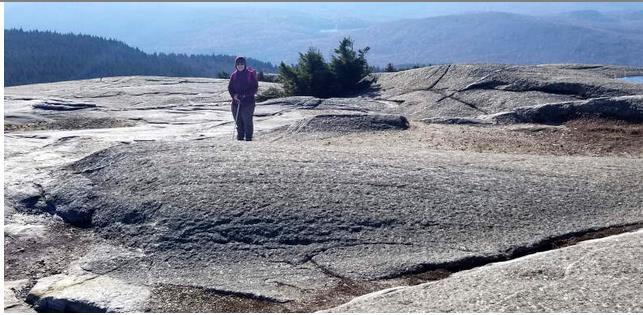 roche moutonnée with striae
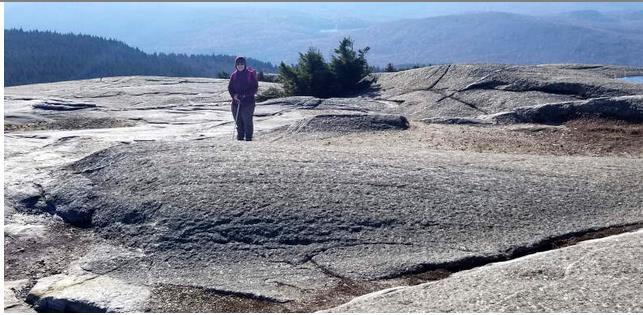 steep
plucked
slope
gentle slope
striae
roche moutonnée with striae
“plucking” or “quarrying” implies ice is in a freezing – not melting - regeim
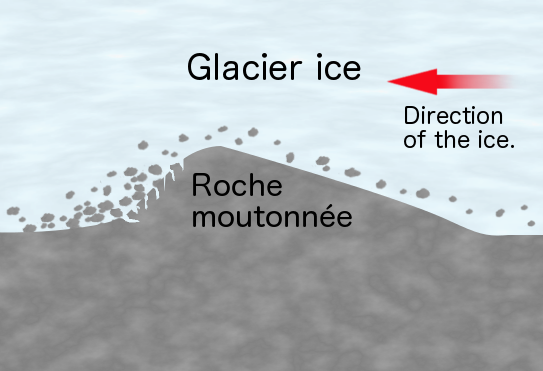 Roche Moutonnée
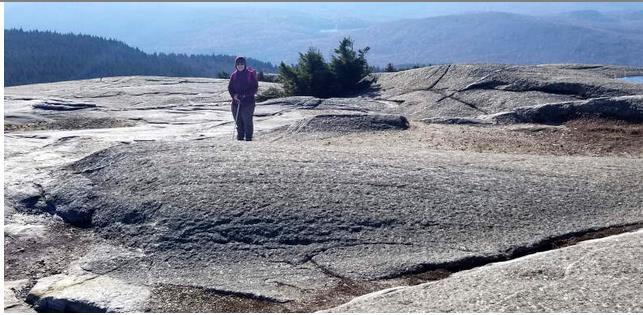 steep slope
gentle slope
Ice flow direction
roche moutonnée with striae
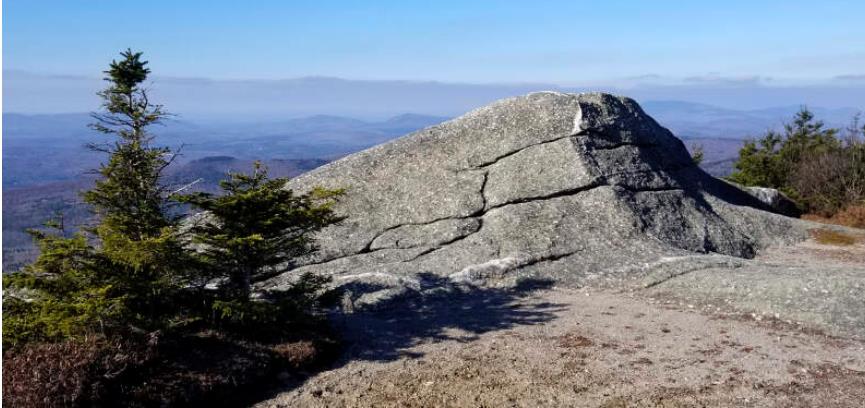 roche moutonnée
“Roche”
Rock in French
“Moutonnée”
Sheepskin in French
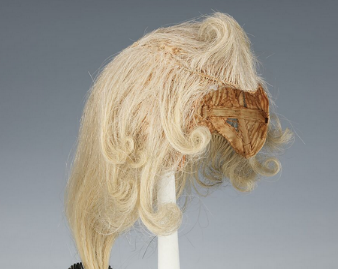 18th Century French Wig “The Moutonnée”
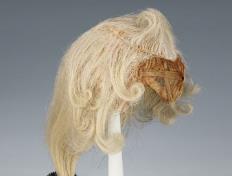 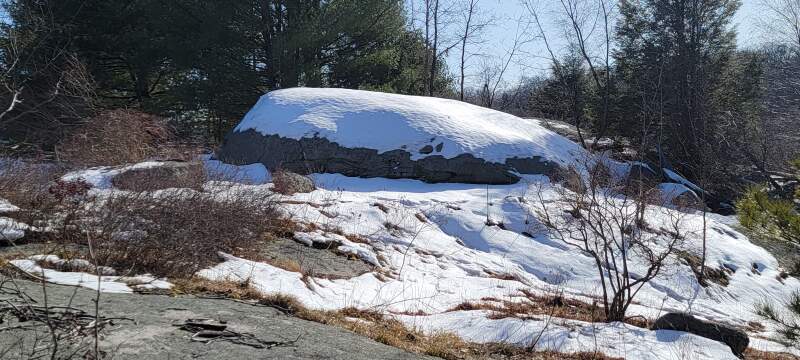 Dunning Trail near the Bowling Alley
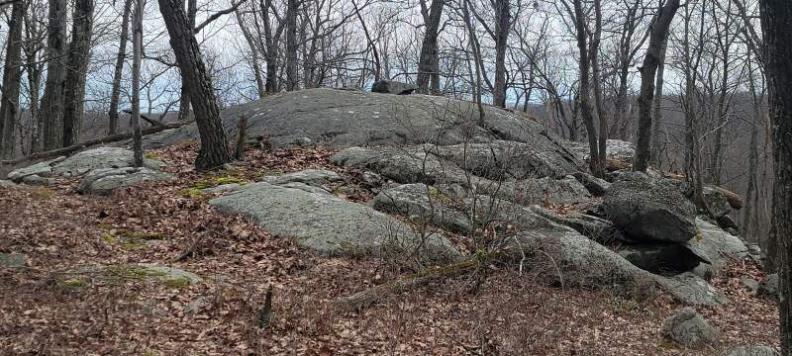 Suffern Bear Mt Trail near Stone Memorial Shelter
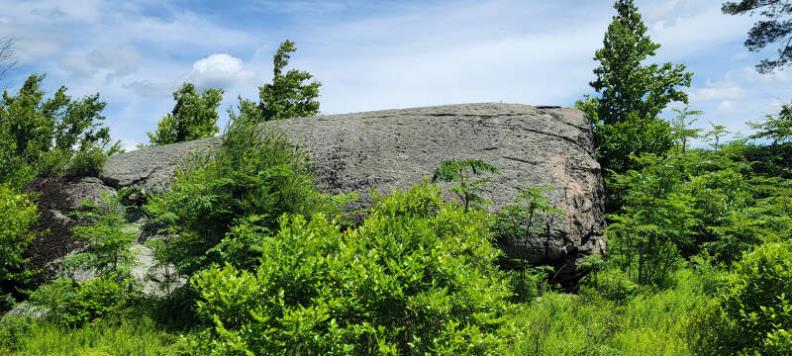 Ramapo Dunderburg Trail at the Bald Rocks
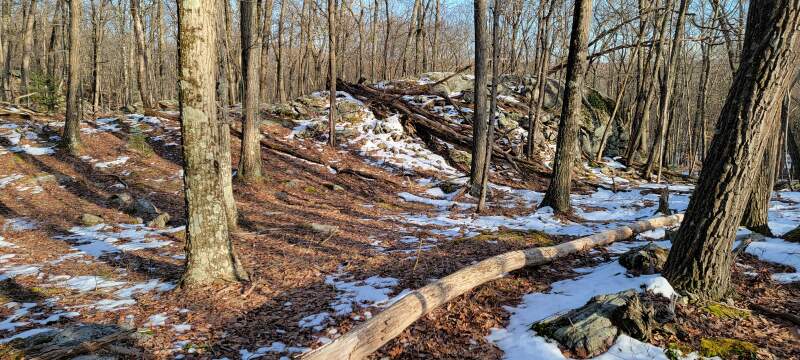 Woods road north of Little Long Pond
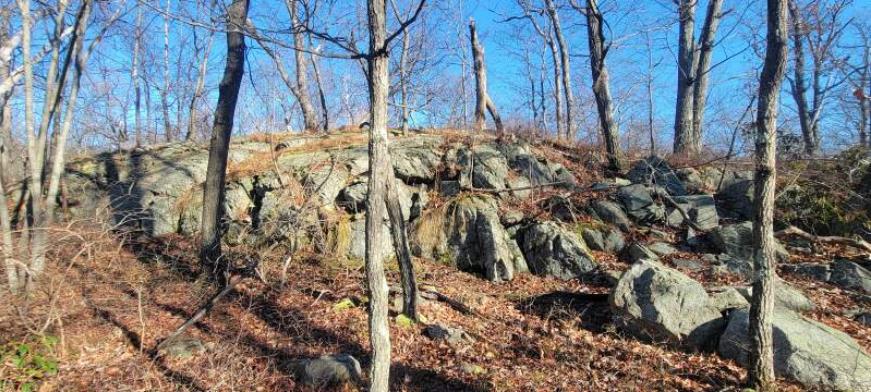 a lot of plucked material from this roche moutonnée
 was left nearby
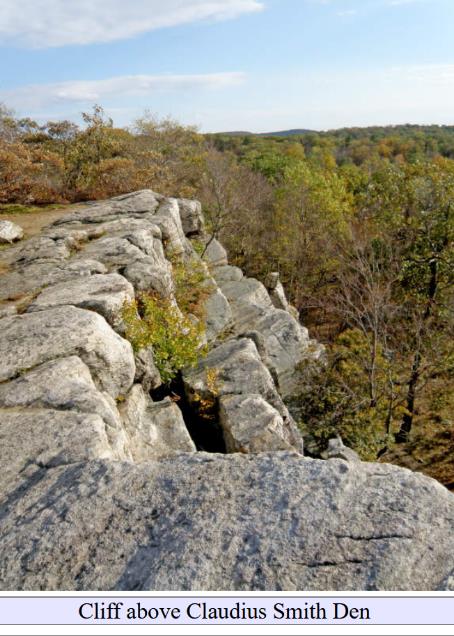 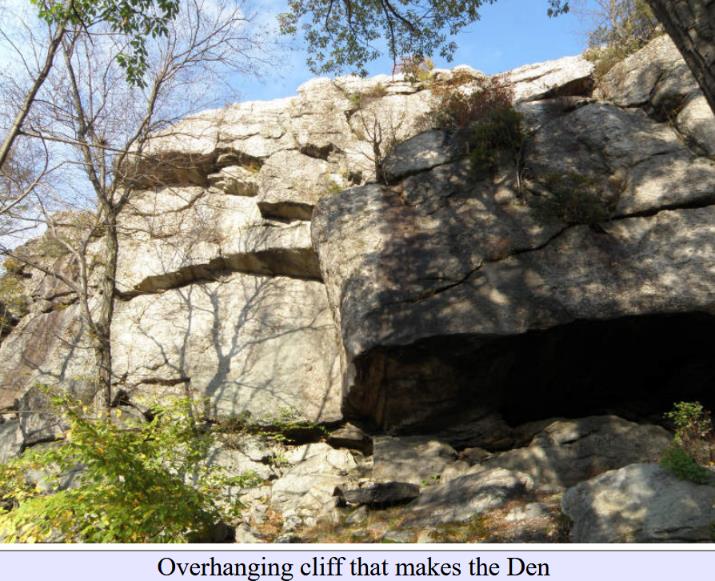 giant roche moutonnées and glacially-plucked cliffs
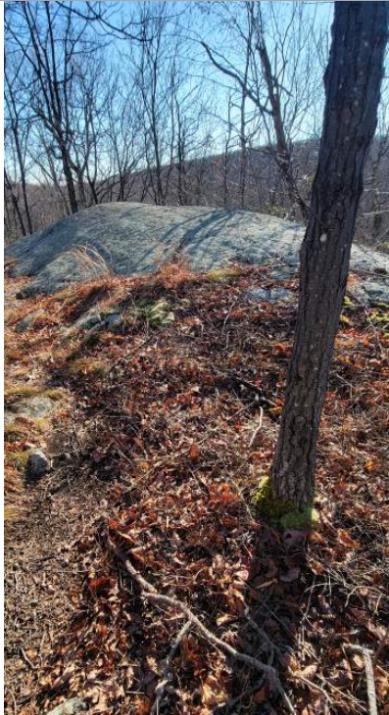 An elongated, glacially-smoothed rock outcrop lacking  plucking is called a 
“whaleback”
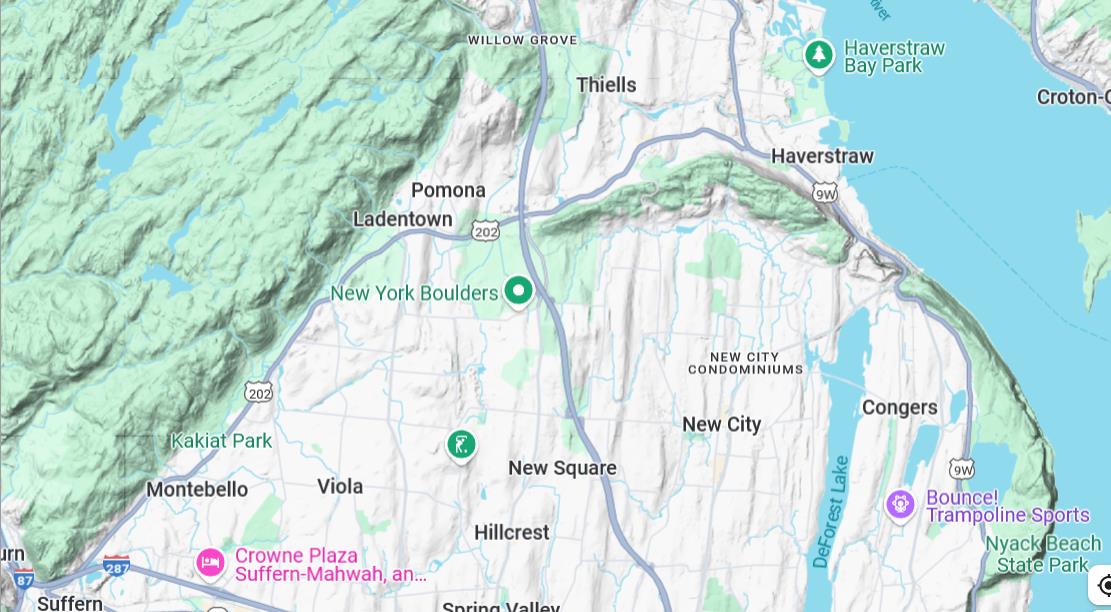 An elongated, glacially-smoothed rock outcrop lacking  plucking is called a 
“whaleback”
3 km
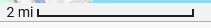 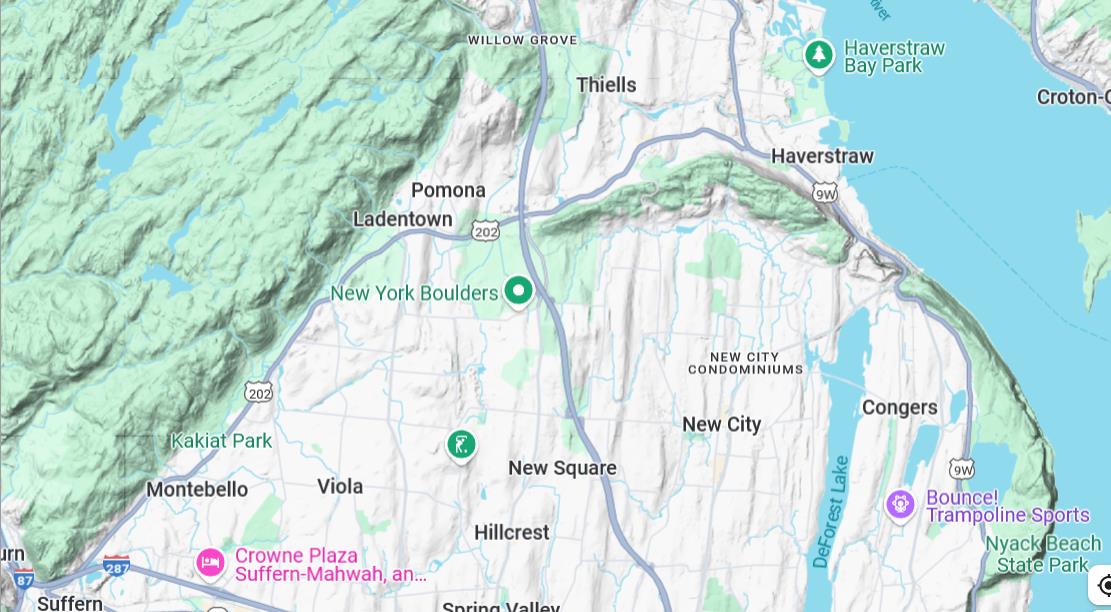 Are these ridges big whalebacks?
An elongated, glacially-smoothed rock outcrop lacking  plucking is called a 
“whaleback”
3 km
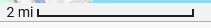 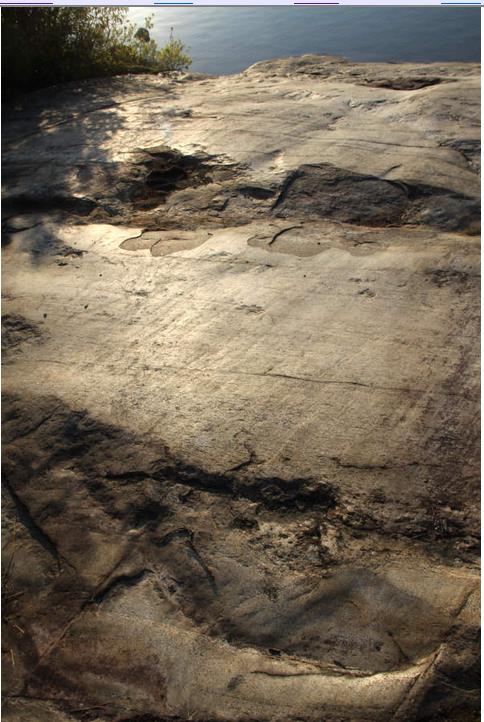 Glacial Polish

glacier buffed the rock to a shine
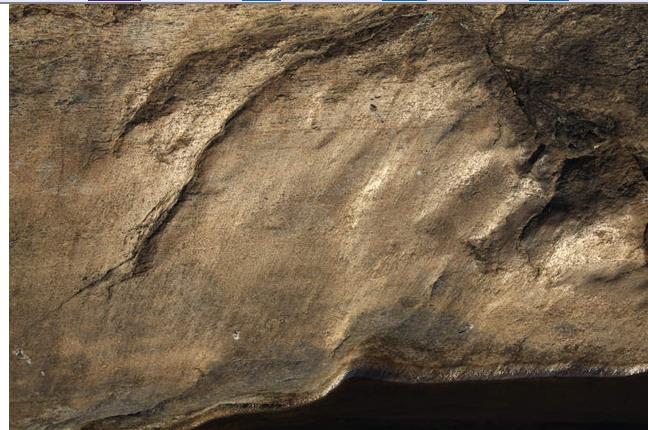 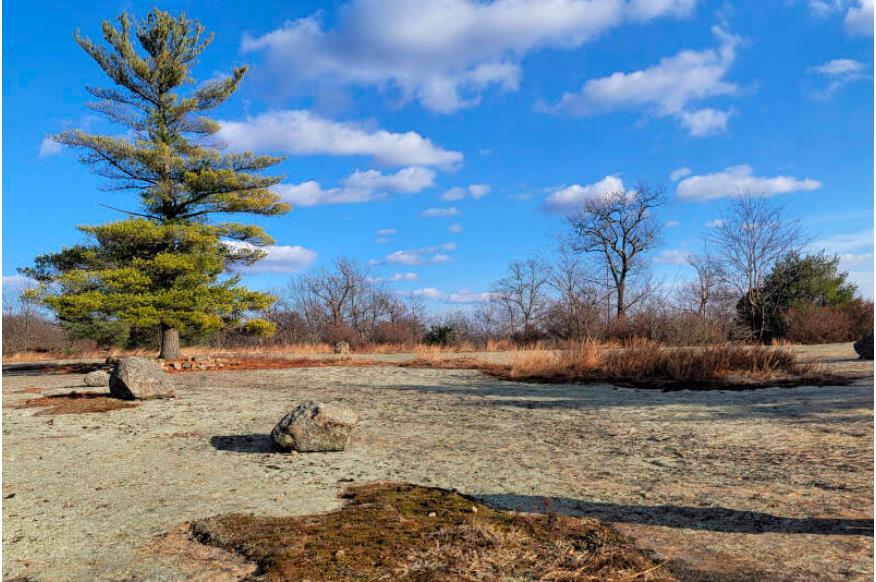 Glacial Pavement
rock surface smoothed by ice
Glacial movement “sandpapers” rock pavement
Ice and Sand
Rock
How Thick was the Ice
near Manhattan?
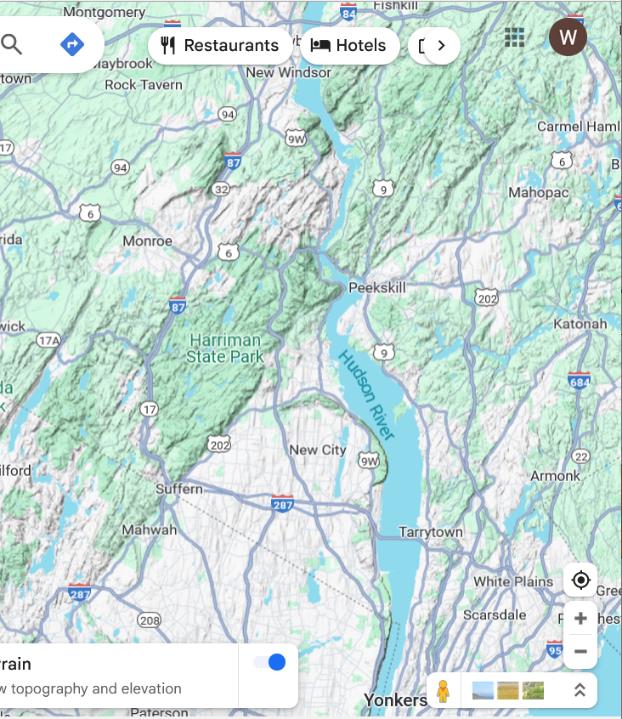 Schunemunk Mountain
elevation
507 m
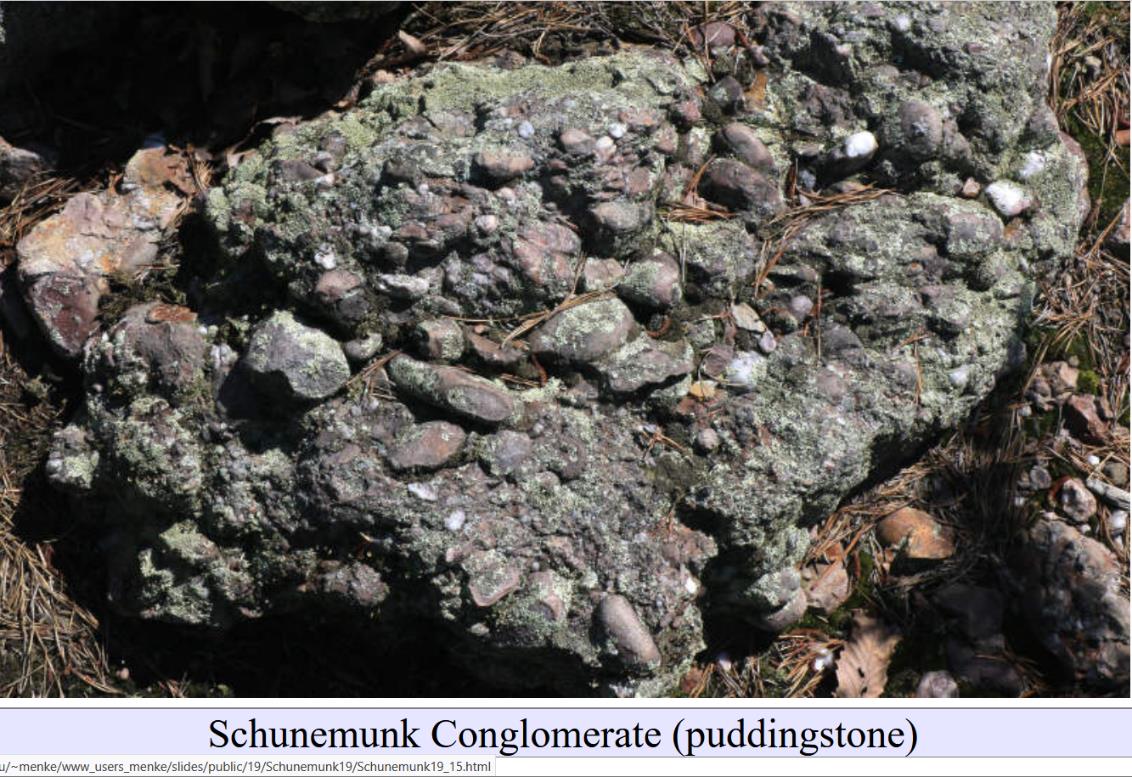 meta
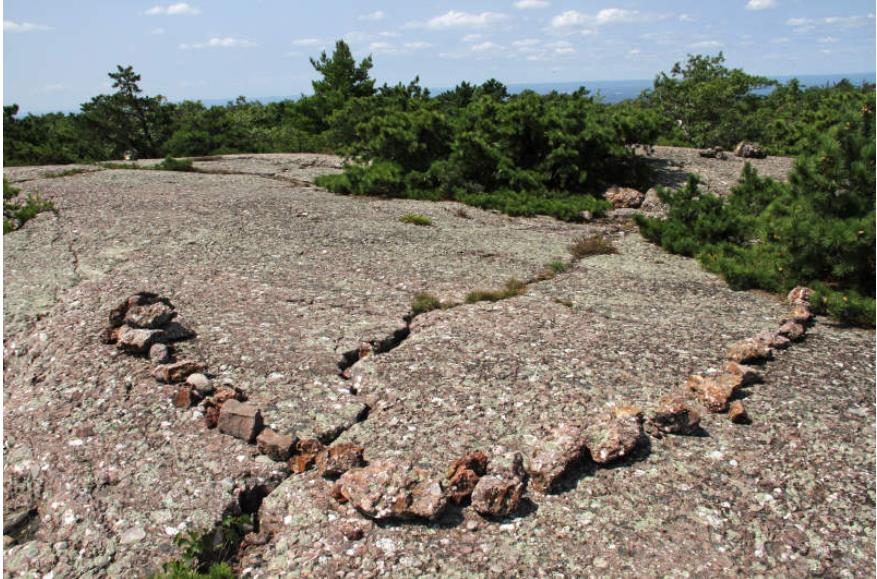 purple quartzite with white pebbles

“pudding-
stone”
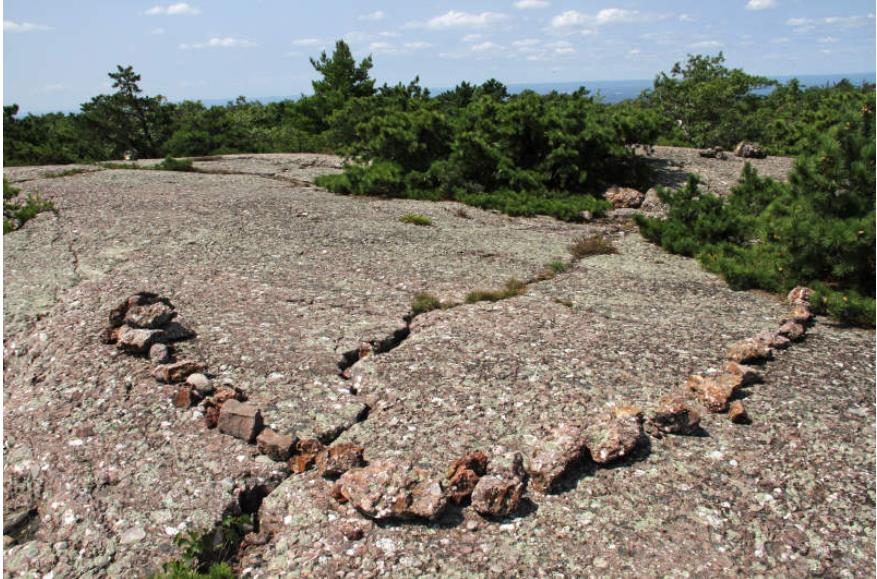 glacial
pavement with faint
striae
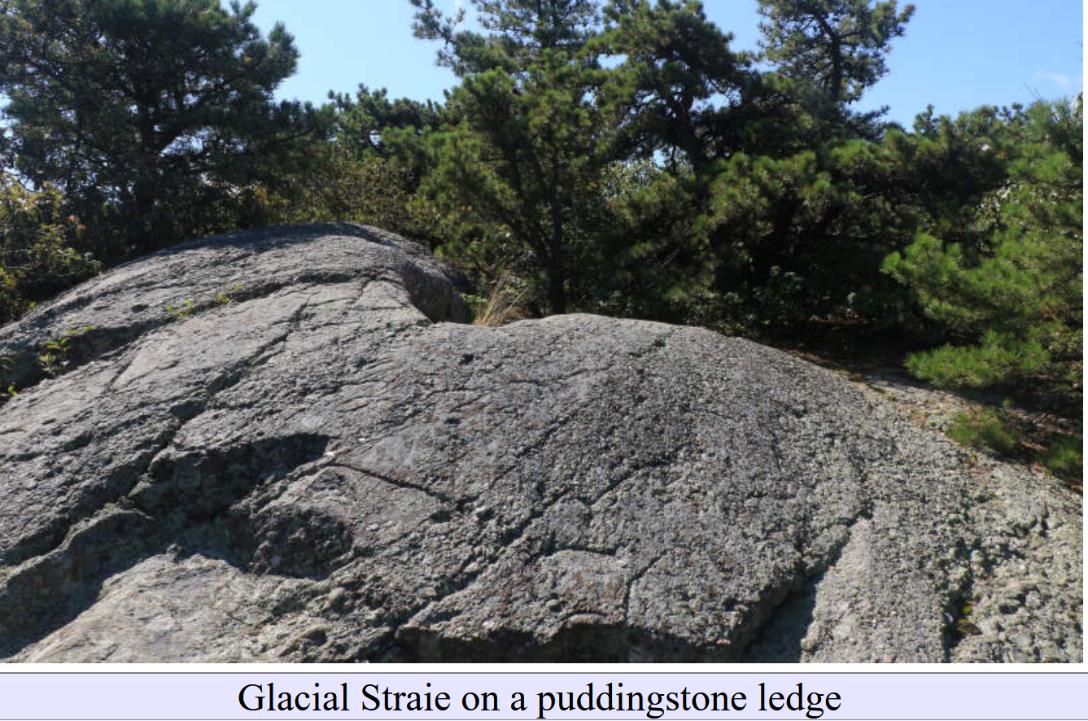 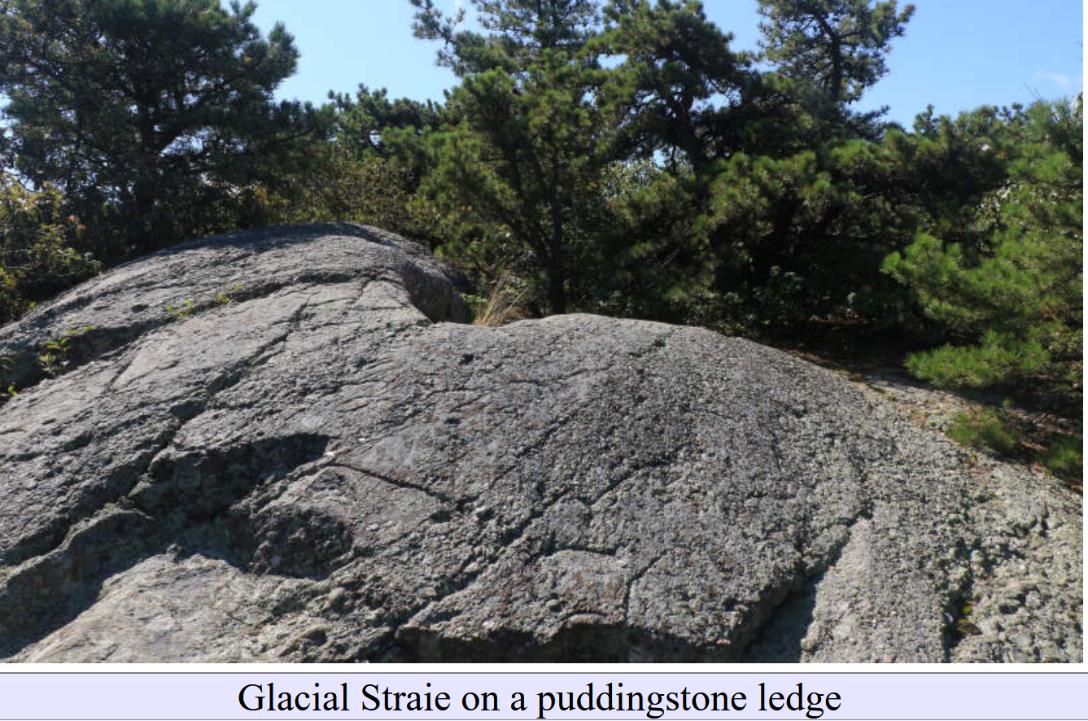 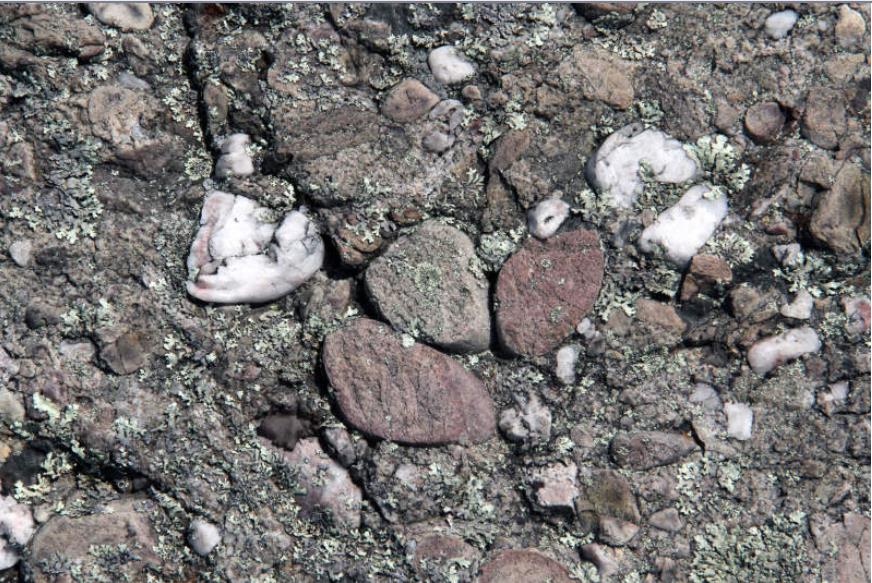 pebbles all cut flat

by glacial
polishing
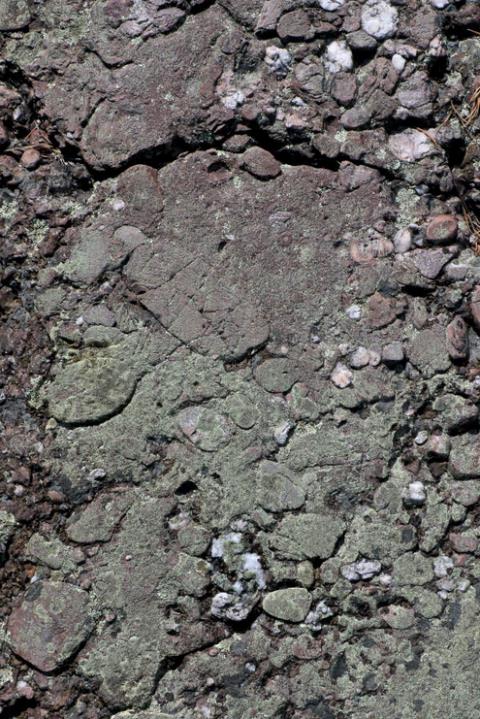 pebbles all cut flat
by glacial
polishing
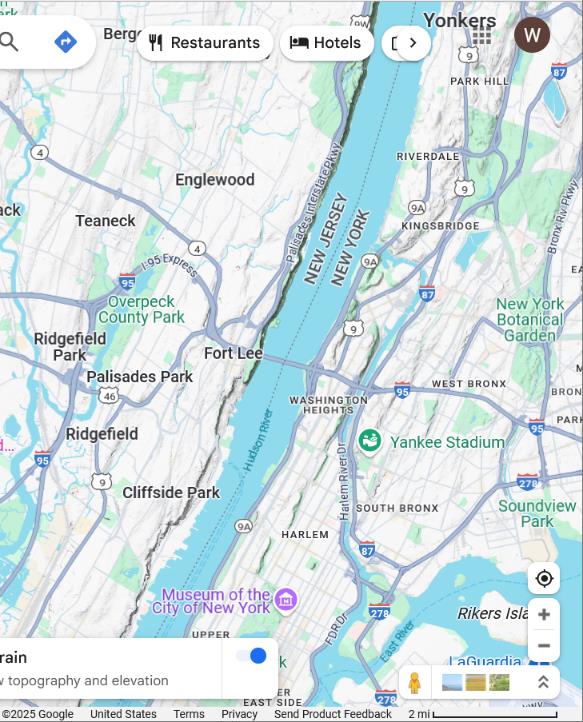 Englewoods Cliffs
elevation
102 m
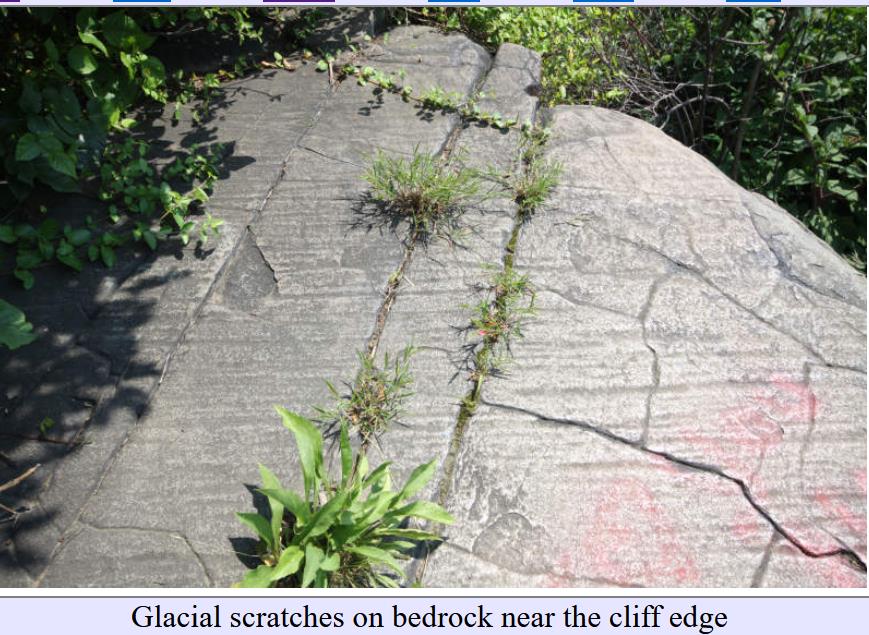 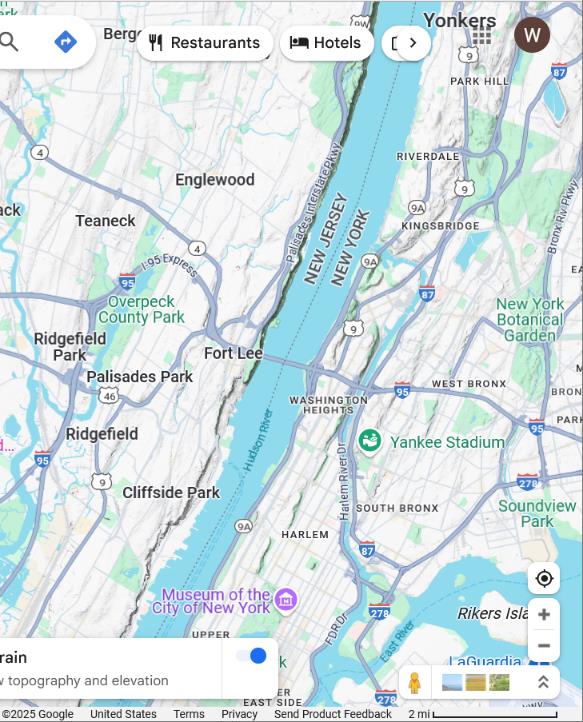 Glacial Features in Morningside Park, too
elevation
36 m
Morningside Park
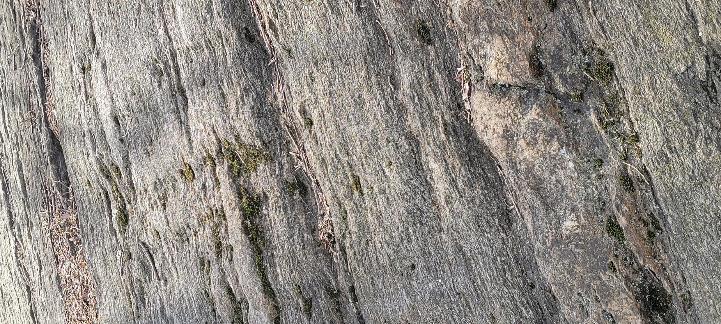 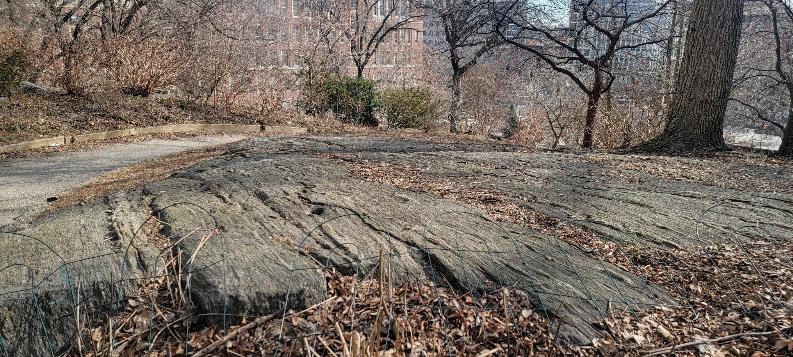 glacial pavement
striae
?
moraine
Eng Cl
CU
Sch Mt
500
elev in m
100
36
68
0
5
8
distance from CU in km
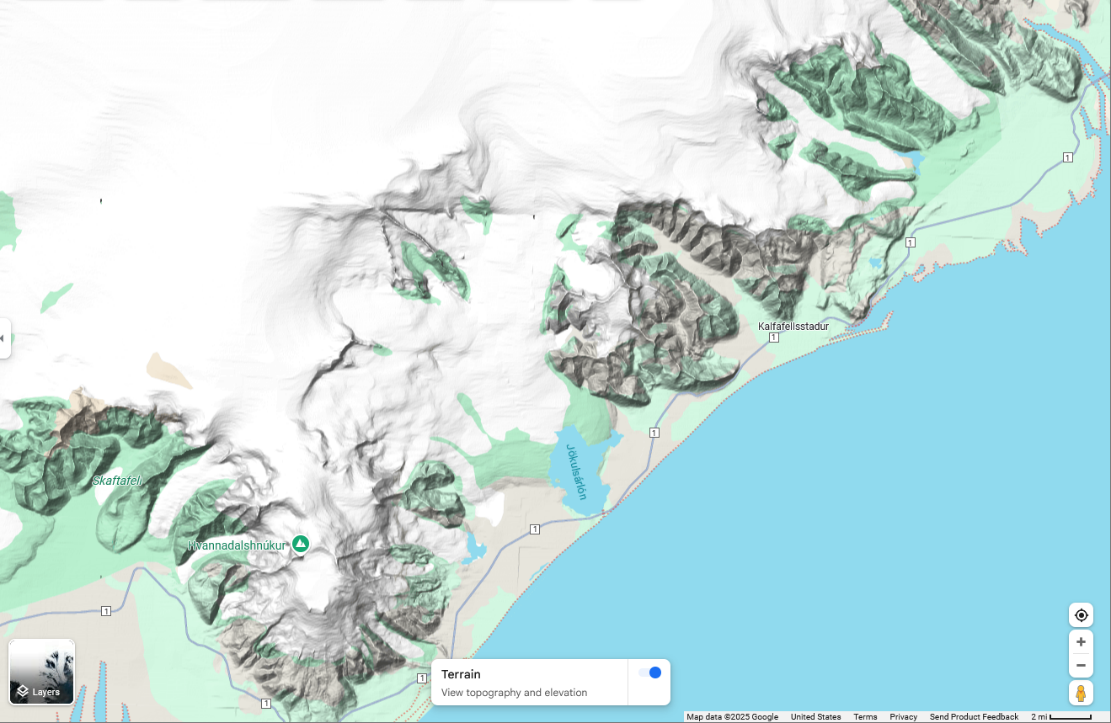 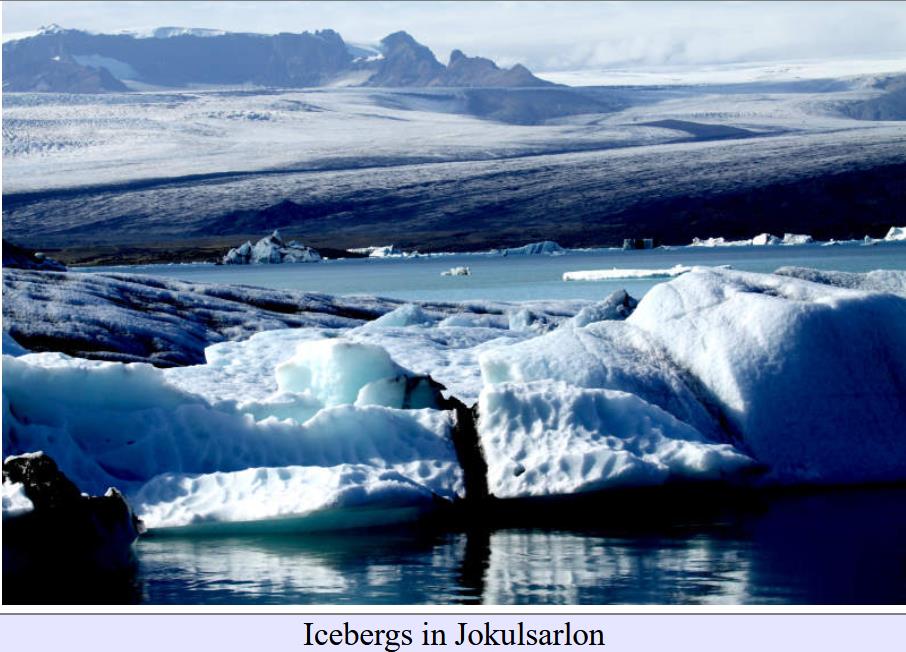